Saúde na ponta da língua – Um guia rápido para o cuidado da saúde física e mental de crianças de 6 a 9 anos
O conteúdo desta apresentação foi desenvolvido exclusivamente como guia para educação em bem--estar, englobando a saúde mental, alimentação saudável e vacinação.A escola e o corpo docente devem fazer os ajustes que julguem necessários, caso tenham interesse em levar este conhecimento aos estudantes.
Objetivos
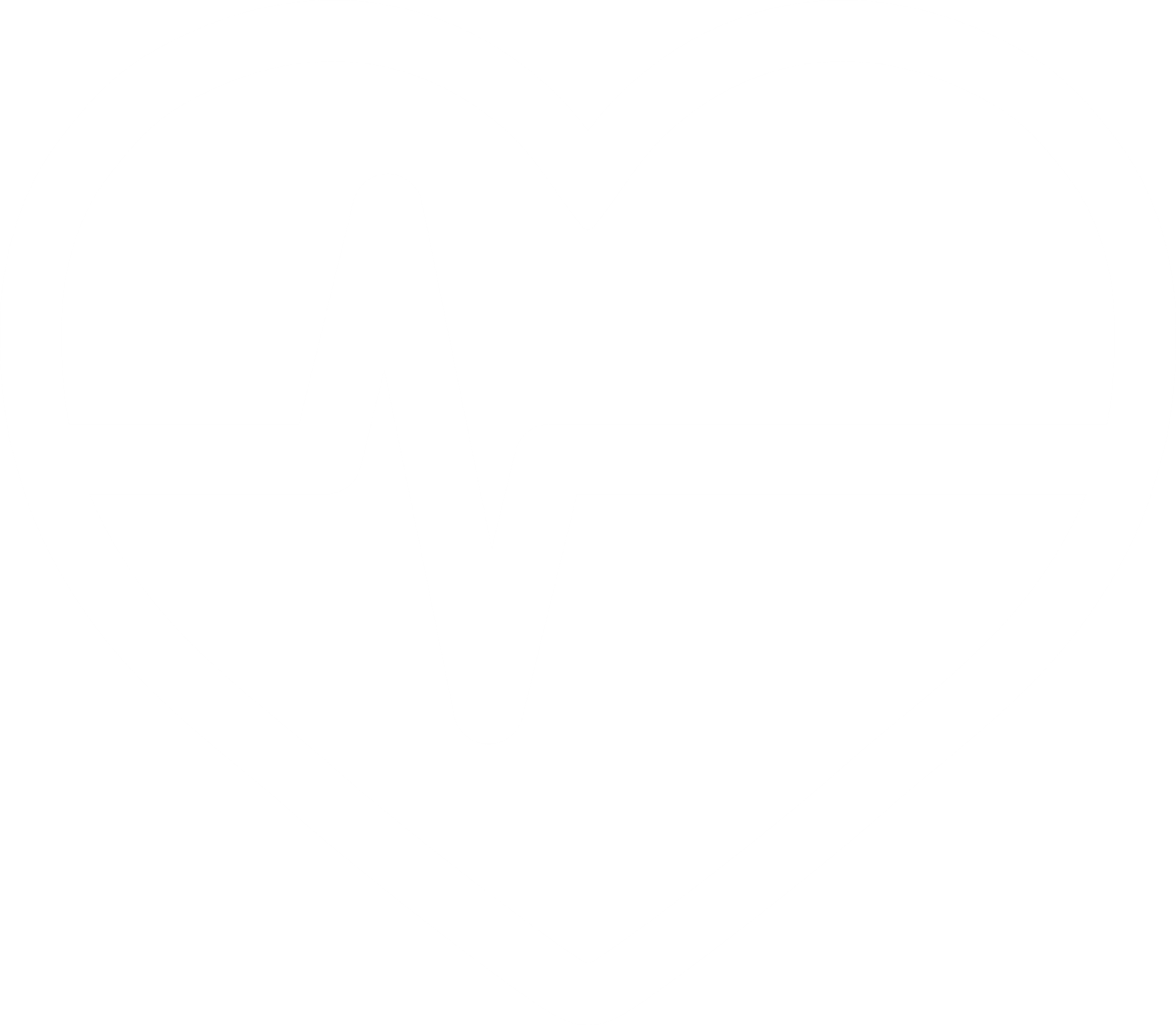 Ao promover hábitos saudáveis ​​nas crianças, pais e educadores podem contribuir com a prevenção de doenças, restaurando a saúde e o bem-estar das crianças.1,2 

Com este objetivo, vamos explorar três temas essenciais para contribuir para que nossas crianças cresçam saudáveis e felizes.
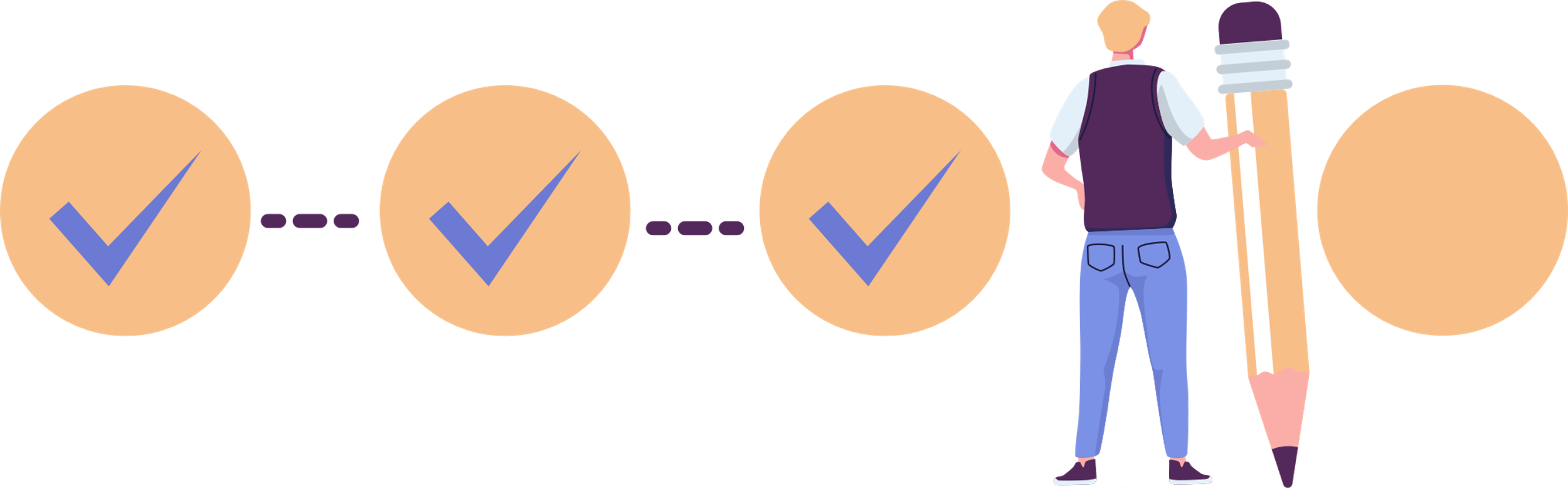 Alimentação saudável1
Vacinação2
Bem-estar mental3
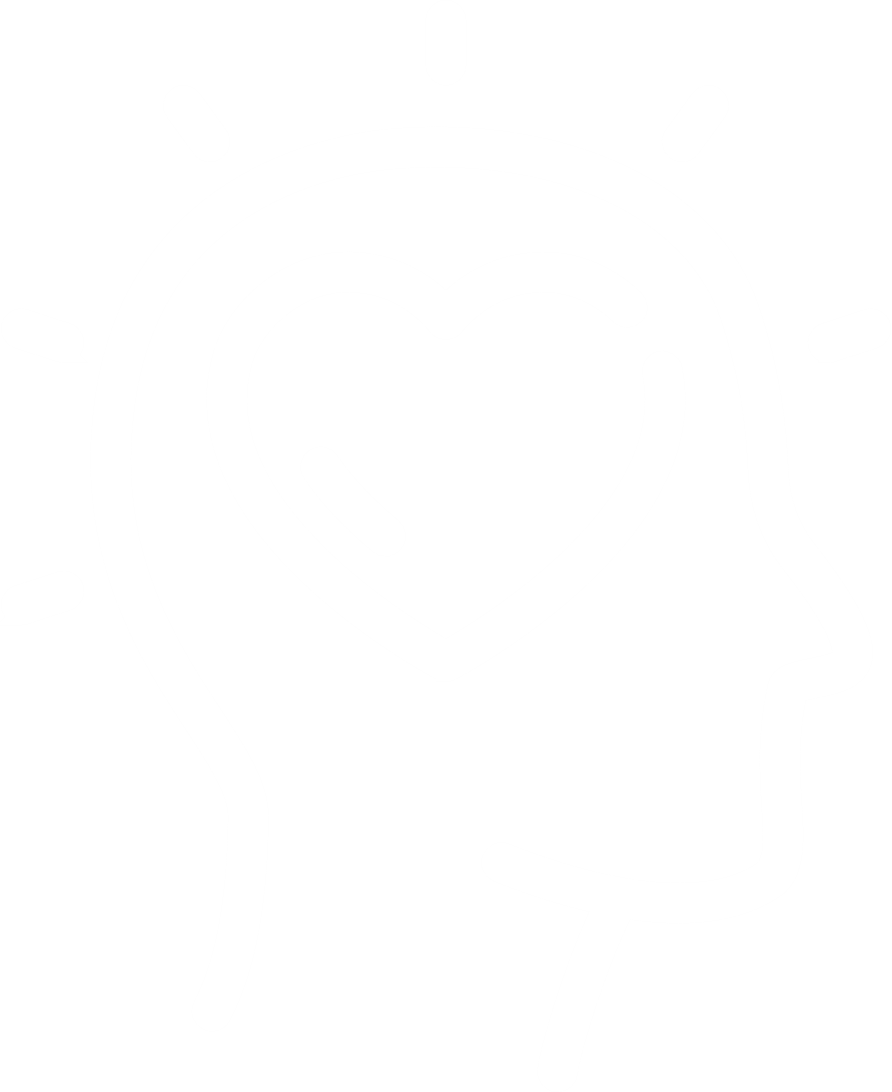 A importância da saúde mental
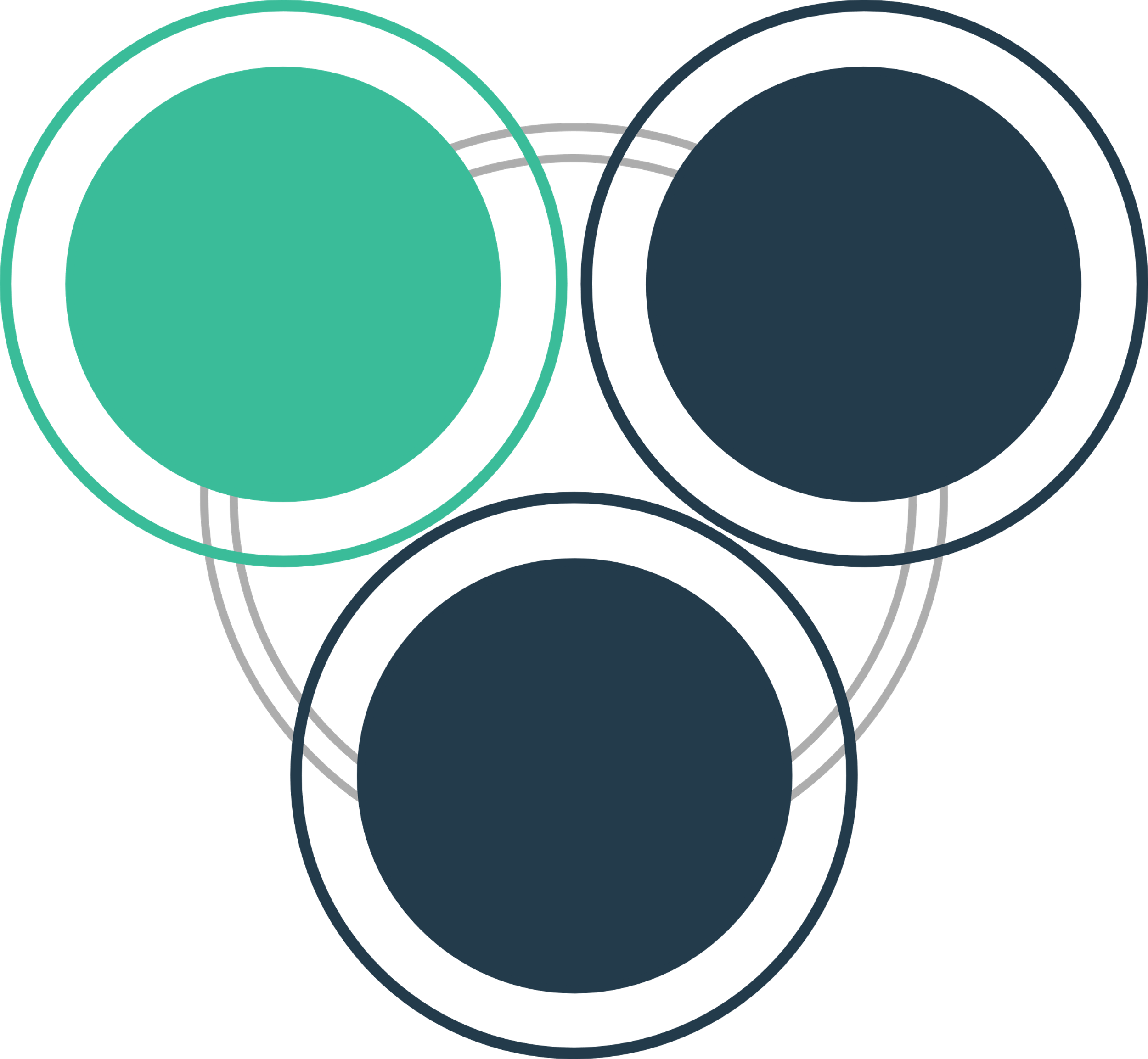 Bem-estar mental3
Vacinação2
Alimentação 
saudável1
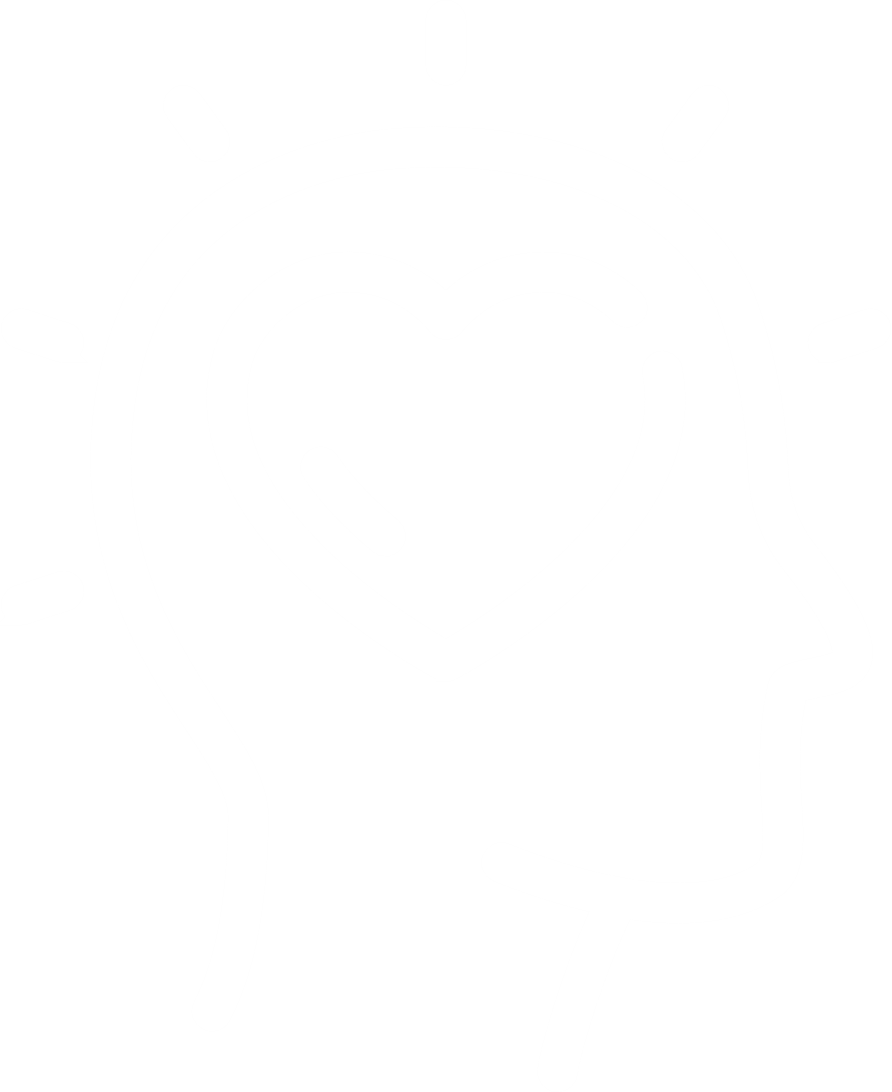 Sobre a saúde mental
Vocês sabiam que 75% dos transtornos mentais começam na infância e metade deles antes dos 14 anos?3

Isso mostra como é essencial cuidarmos da mente dos nossos pequenos desde cedo, quando falamos de saúde mental, isto é, o bem-estar e uma boa relação com o meio em que estamos inseridos, aliados a um bom funcionamento psicossocial.3
Assim, é importante criarmos um ambiente no qual as crianças se sintam seguras e entendidas, sem medo ou vergonha de falar sobre seus sentimentos.3
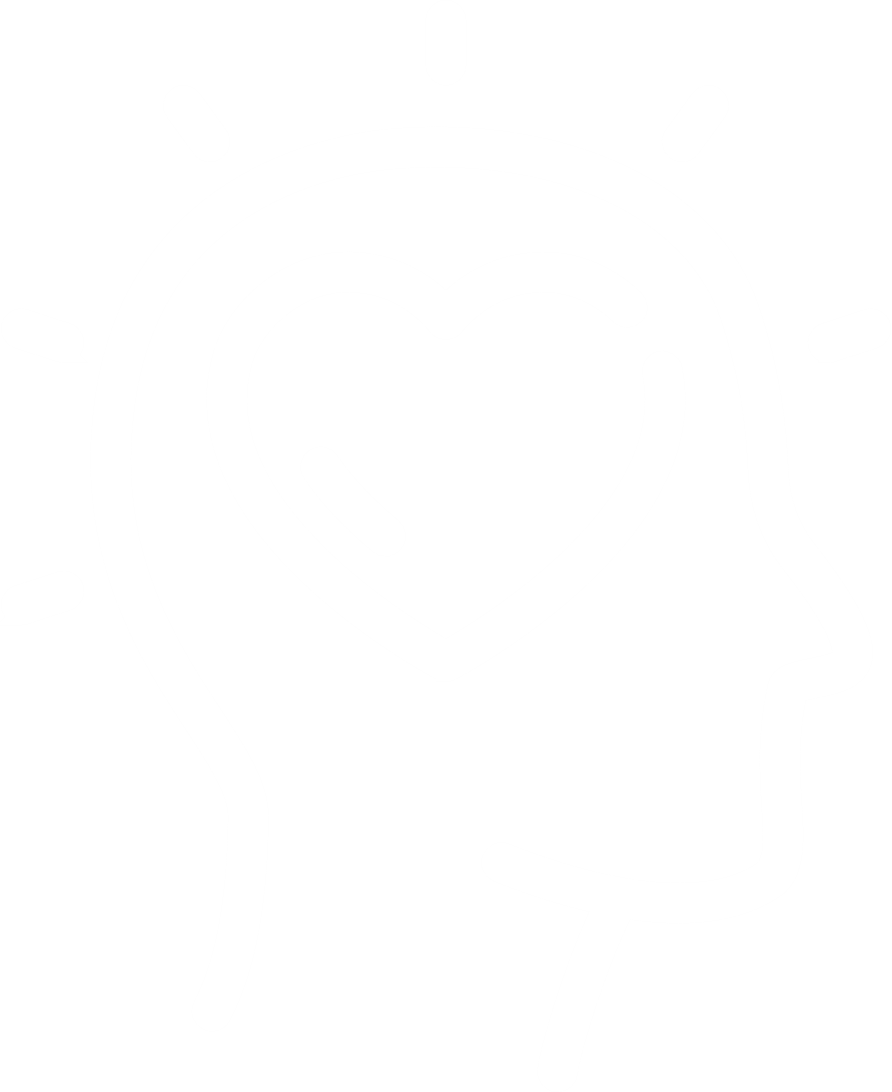 Como podemos apoiar as crianças?3
Seja um ponto de apoio: estar presente e criar uma rotina previsível ajuda as crianças a se sentirem mais seguras, criando um ambiente acolhedor.3

Ensine a gerenciar o estresse: quando algo ruim acontece, ensine a criança a parar, respirar, pensar e depois agir. Isso a ajuda a lidar com o estresse e mostra que você também se preocupa com o que ela está sentindo.3
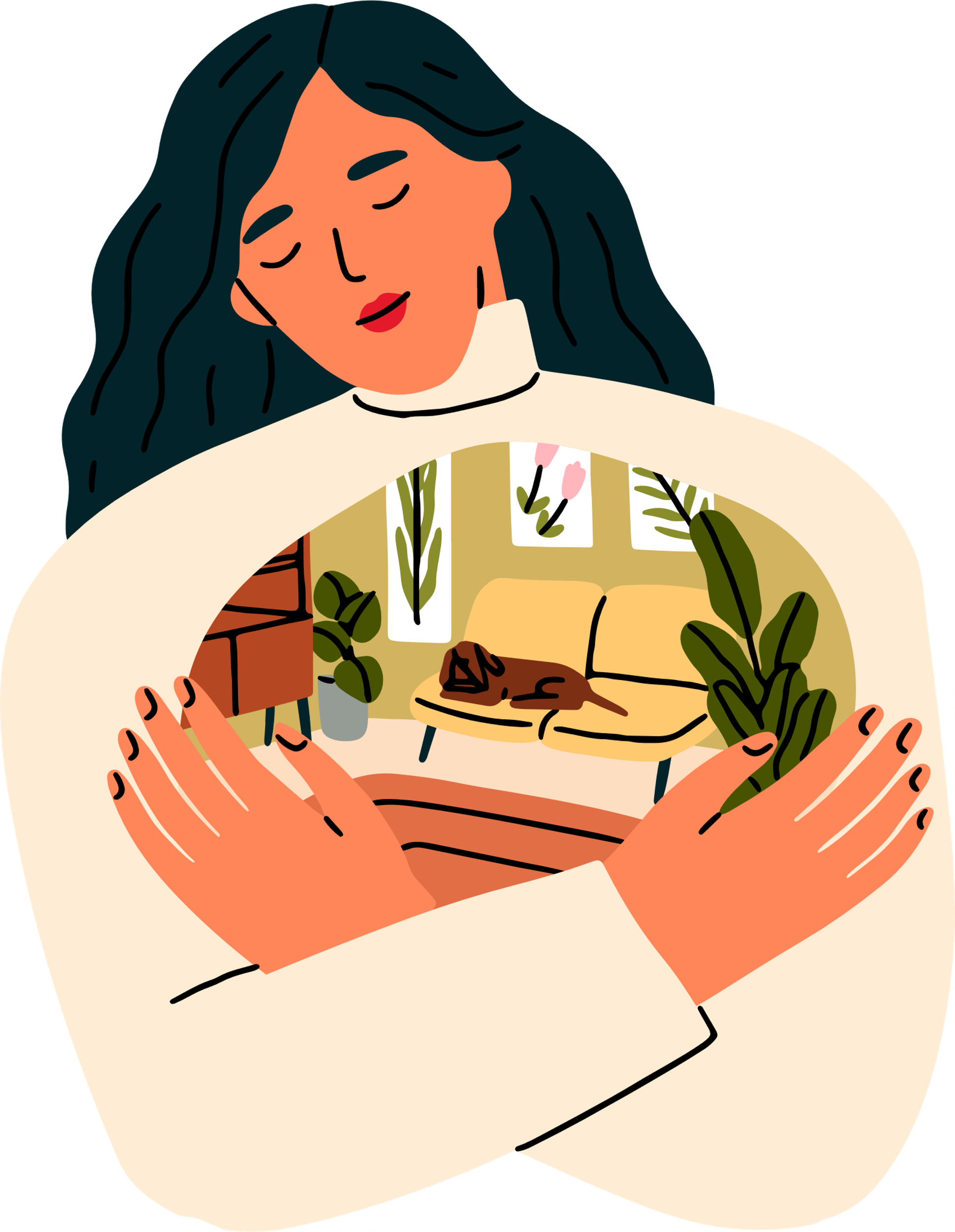 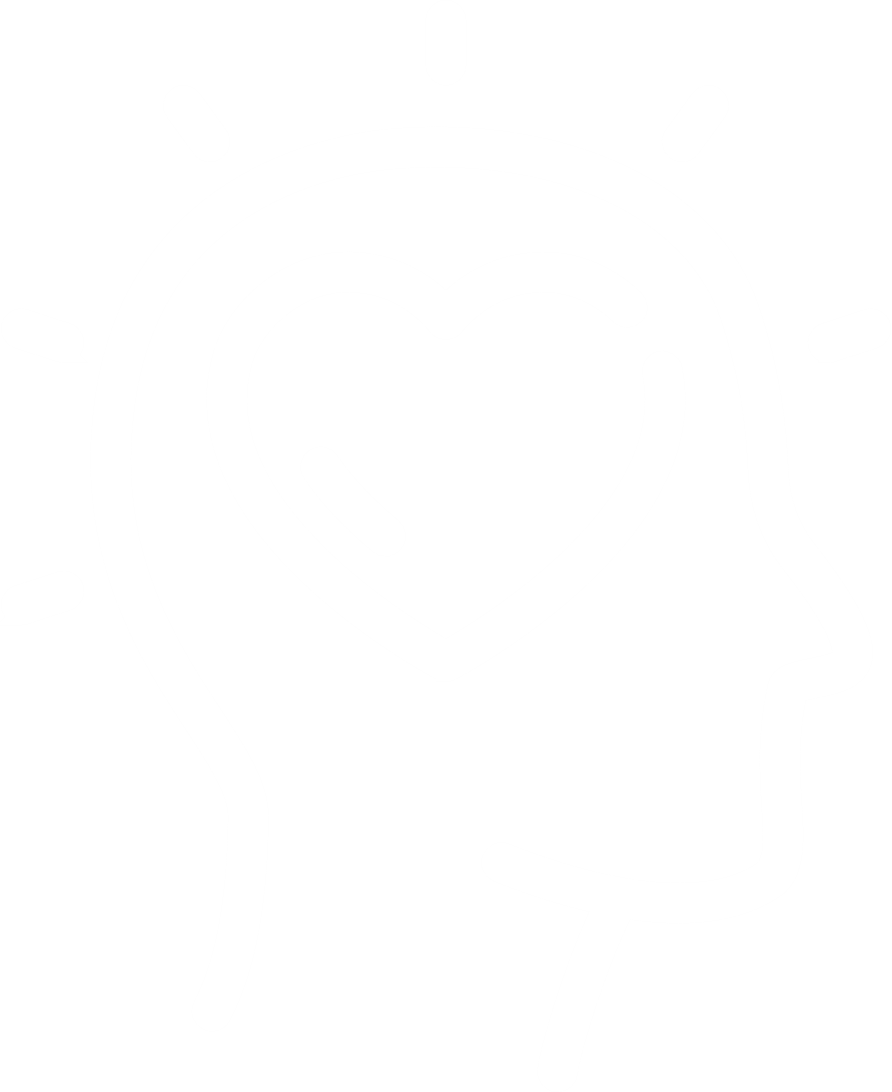 Como podemos apoiar as crianças?3
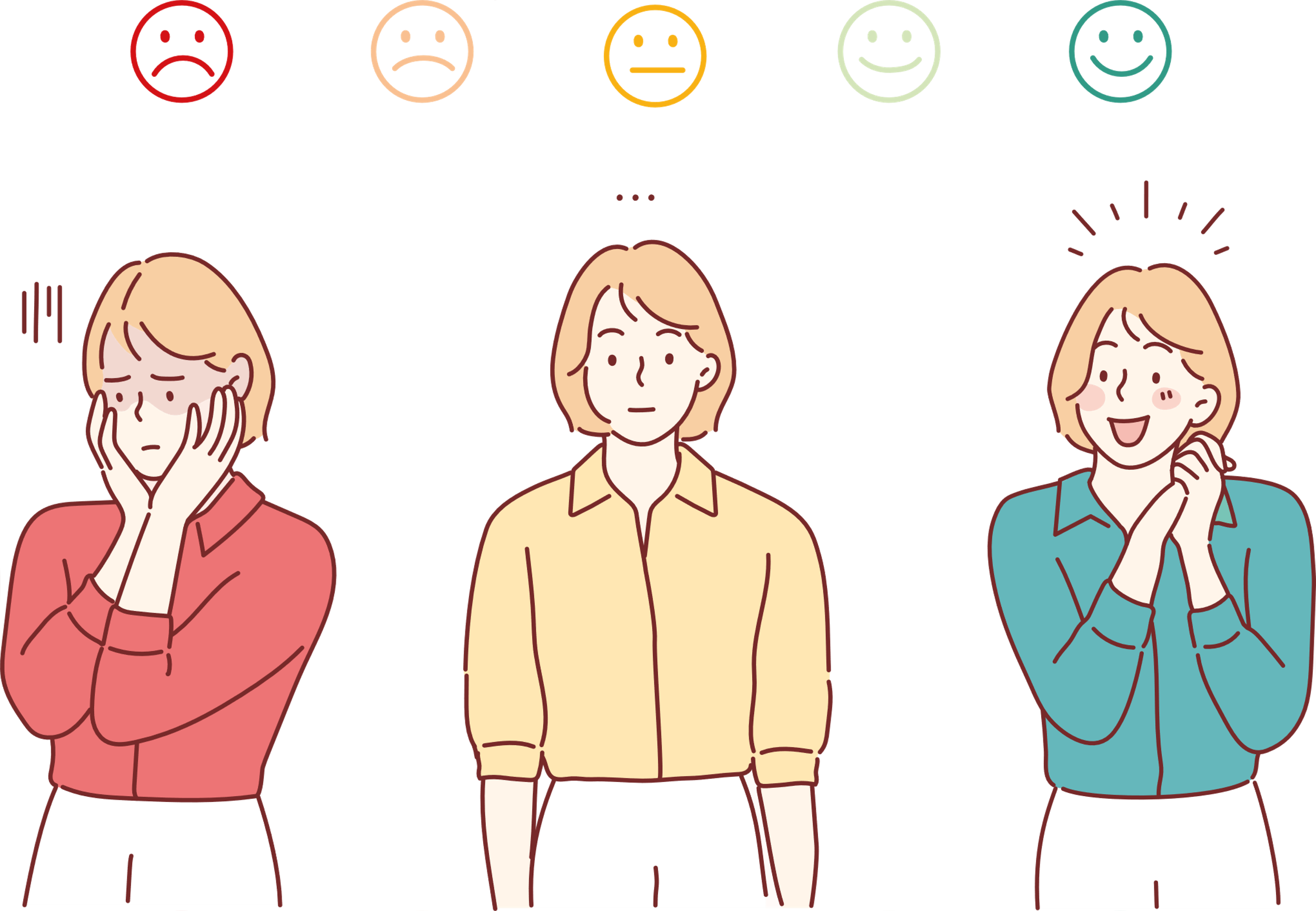 3. Ajude a gerir emoções fortes: as crianças olham para os adultos como exemplos. Quando você mesmo está lidando com emoções fortes, mostre como você pode expressá-las de uma maneira saudável. Isso ensina as crianças a fazerem o mesmo.3
4. Cuide de si mesmo: uma mente saudável permite que você seja um melhor apoio para os jovens. Se precisar, buscar ajuda de amigos ou profissionais.3
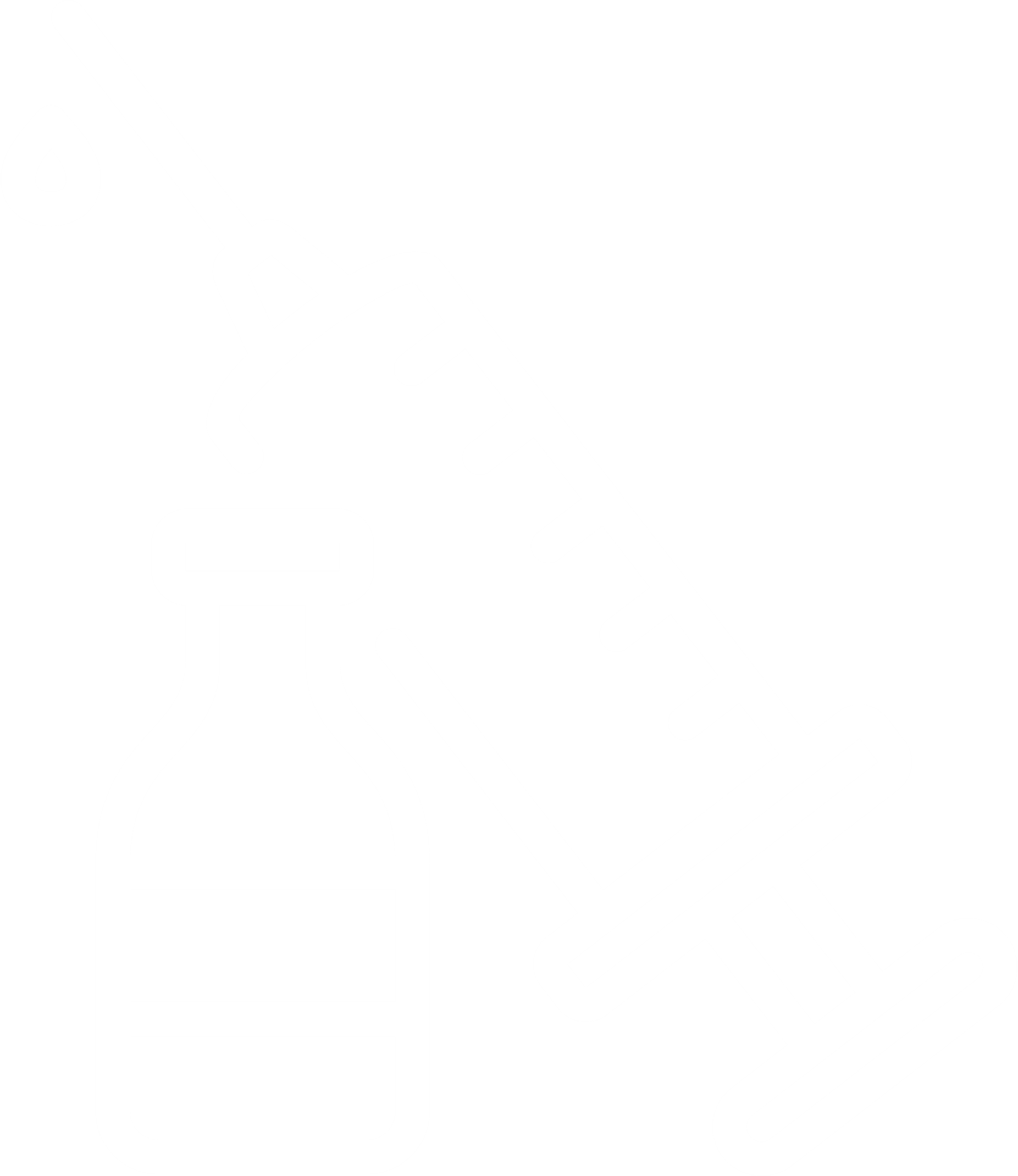 A importância da vacinação
Por: Dra. Melissa PalmieriCRM-SP 100.979Diretora da Sociedade Brasileira de Imunizações – Regional São Paulo (SBIm) SP; Membro do Departamento Científico de Imunizações da Sociedade Brasileira de Pediatria (SBP)
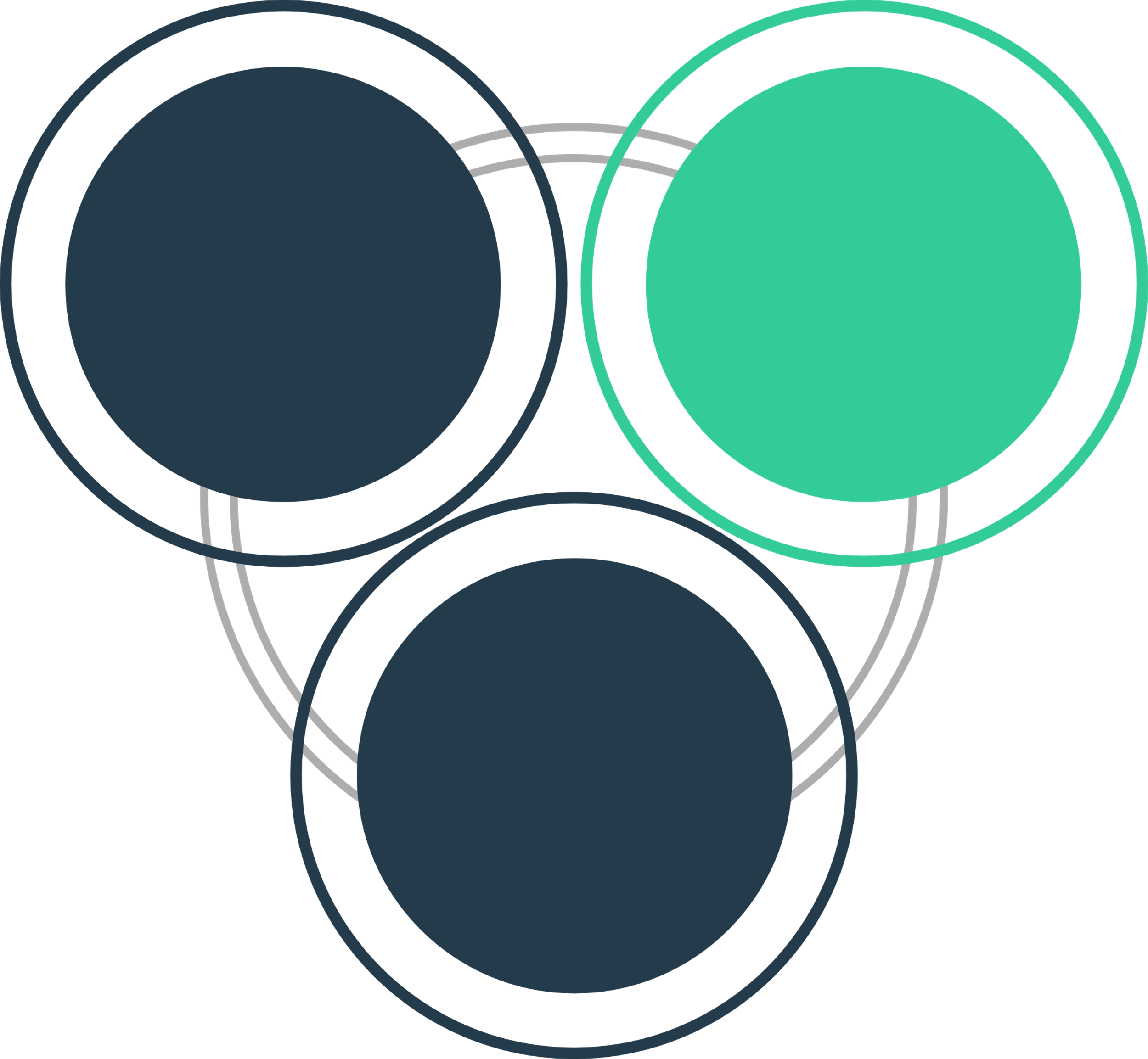 Bem-estar mental3
Vacinação2
Alimentação 
saudável1
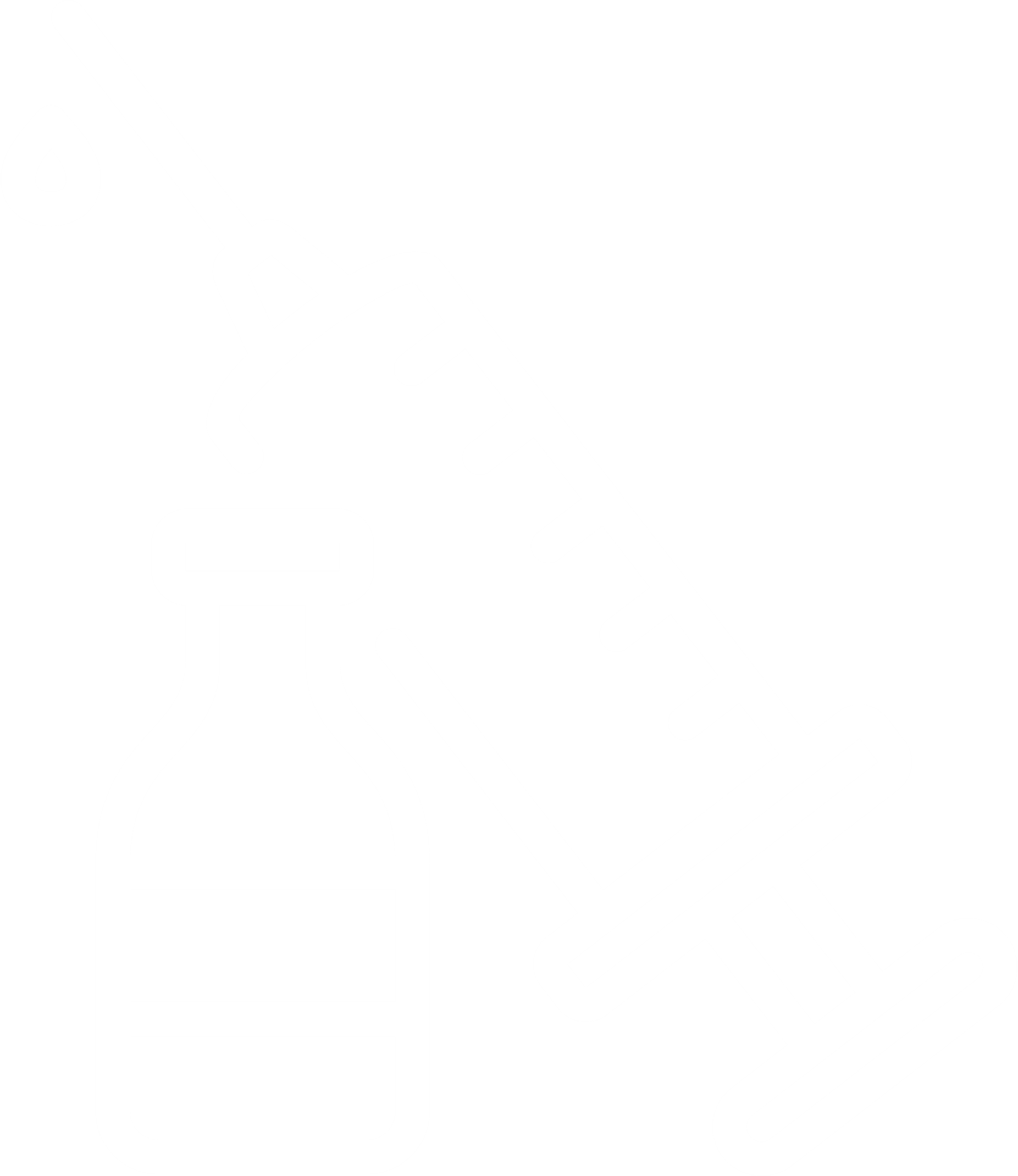 Nossas defesas
O corpo tem muitas formas de se defender dos agentes patogênicos, ou seja, organismos capazes de nos causar doenças, como os vírus e as bactérias.4
Quando um agente infecta o corpo, as nossas defesas, os anticorpos, são acionadas:4
Identificando e destruindo esses agentes,
E criando células de memória, para reconhecer mais facilmente partes específicas dos patógenos, os antígenos.
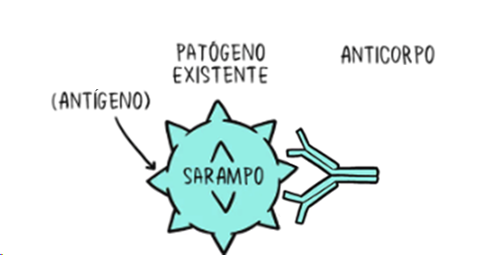 Assim, se o corpo for exposto ao mesmo agente patogênico mais do que uma vez, a resposta do anticorpo é muito mais rápida e mais eficaz do que da primeira vez.4
Adaptado de OMS, 20244
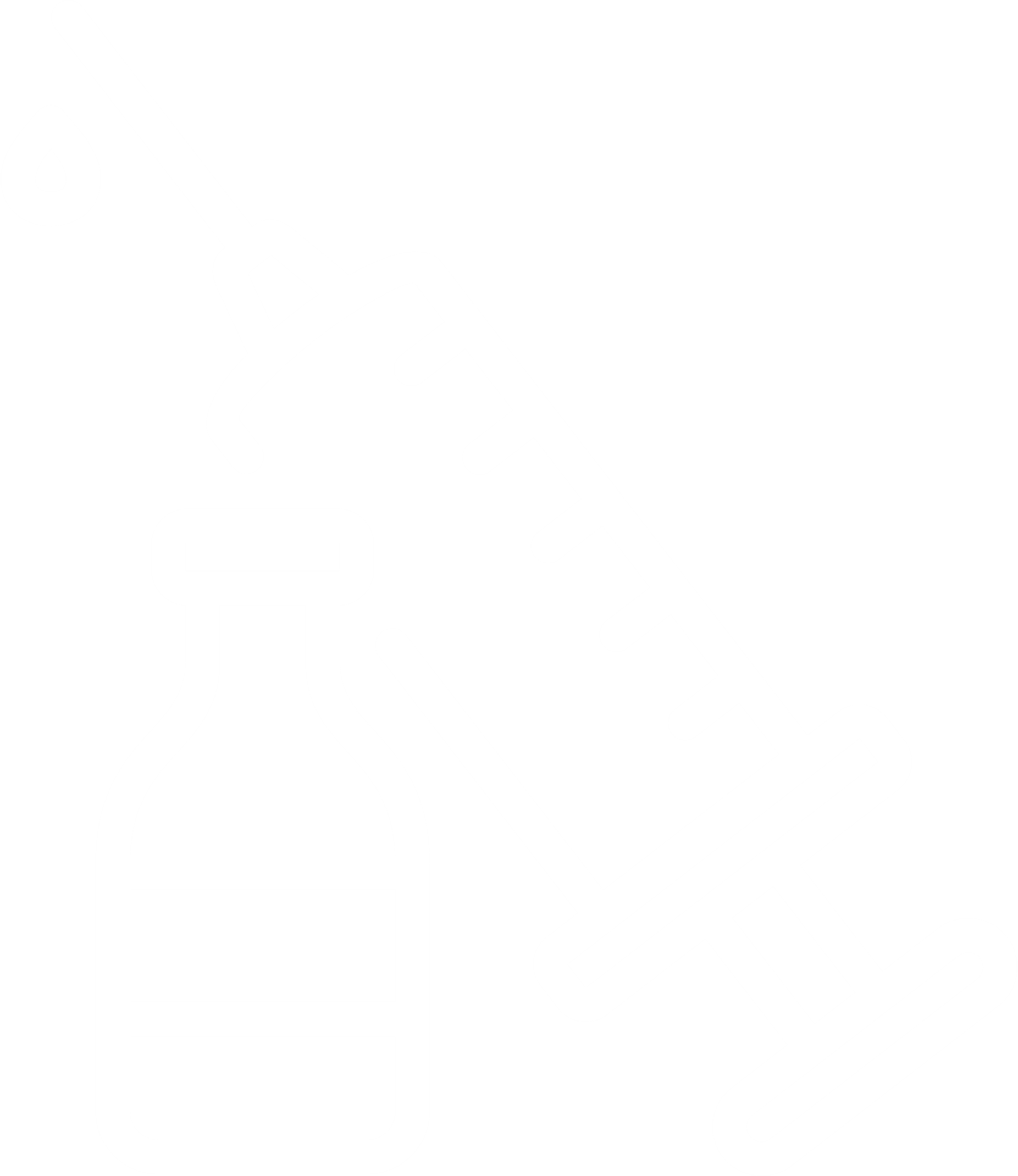 As vacinas
As vacinas são produzidas a partir de partes enfraquecidas ou inativadas de um determinado organismo. Esta versão enfraquecida não causará a doença na pessoa que recebe a vacina, mas desafia o seu sistema imunitário a responder como o teria feito na sua primeira reação ao verdadeiro agente patogênico.4
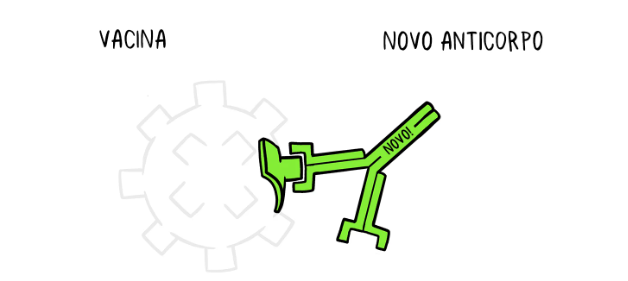 Para otimizar a produção de anticorpos, é necessário tomar as vacinas no tempo e número correto, conforme as indicações da Sbim5
Adaptado de OMS, 20244
Sbim, Sociedade Brasileira de Imunizações
As principais doenças e vacinas para crianças de 06 a 09 anos
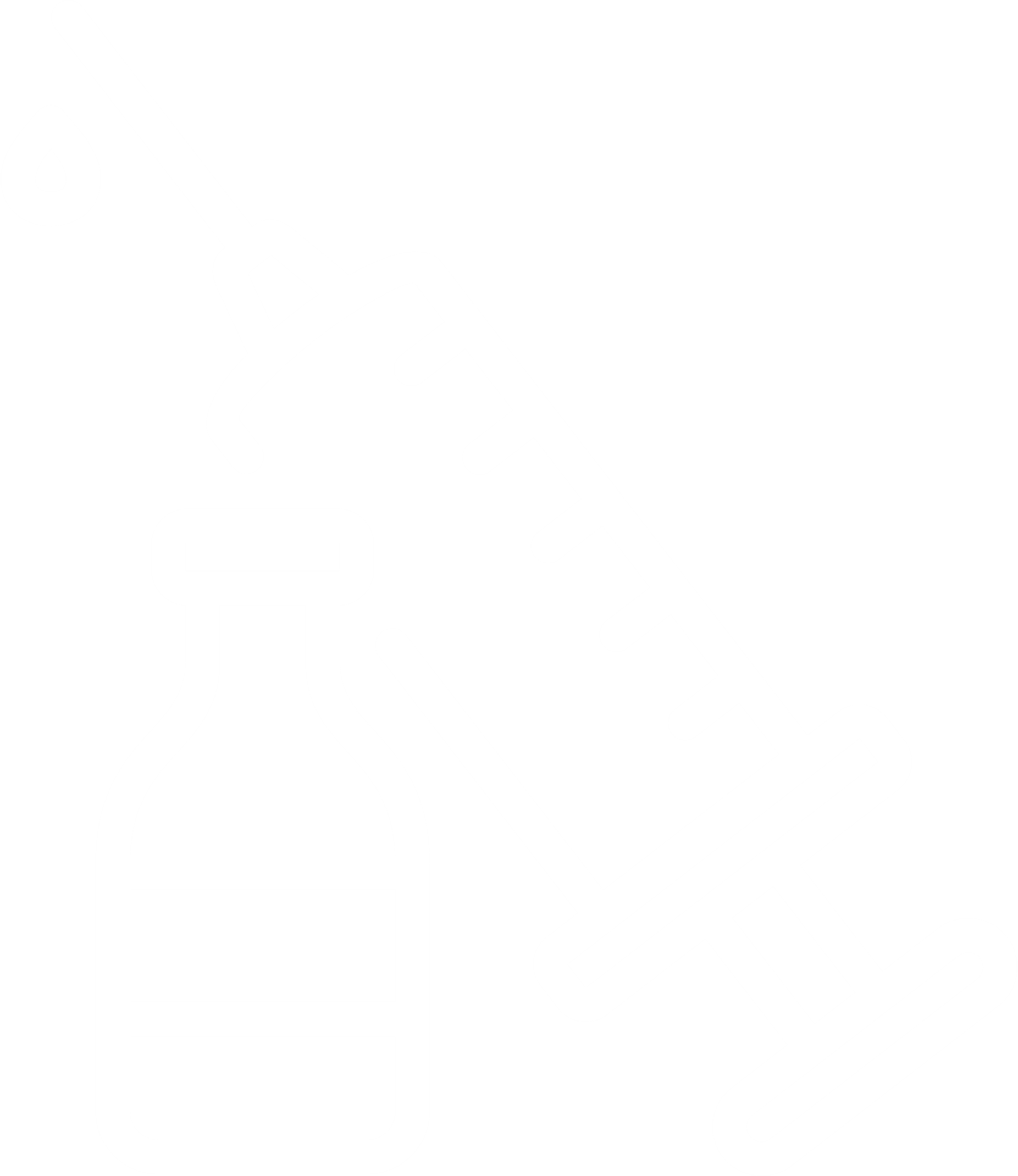 Catapora6
Infecção viral com erupções cutâneas e bolhas vermelhas por todo o corpo.
Meningite6
Inflamação das membranas que cobrem o cérebro e a medula espinhal, podendo ser bacteriana, viral ou fúngica.
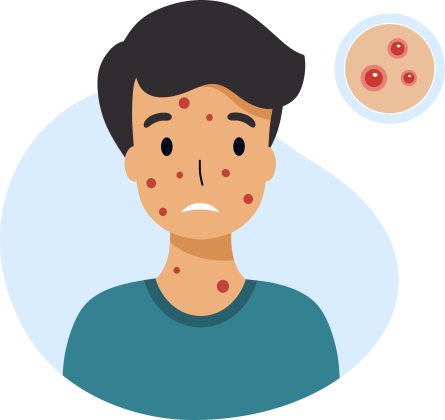 Febre amarela6
Doença viral transmitida por mosquitos, caracterizada por febre alta e icterícia.
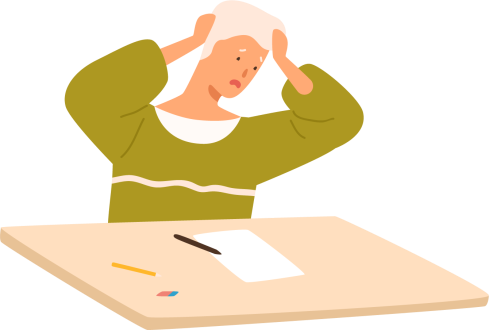 As principais doenças e vacinas para crianças de 06 a 09 anos
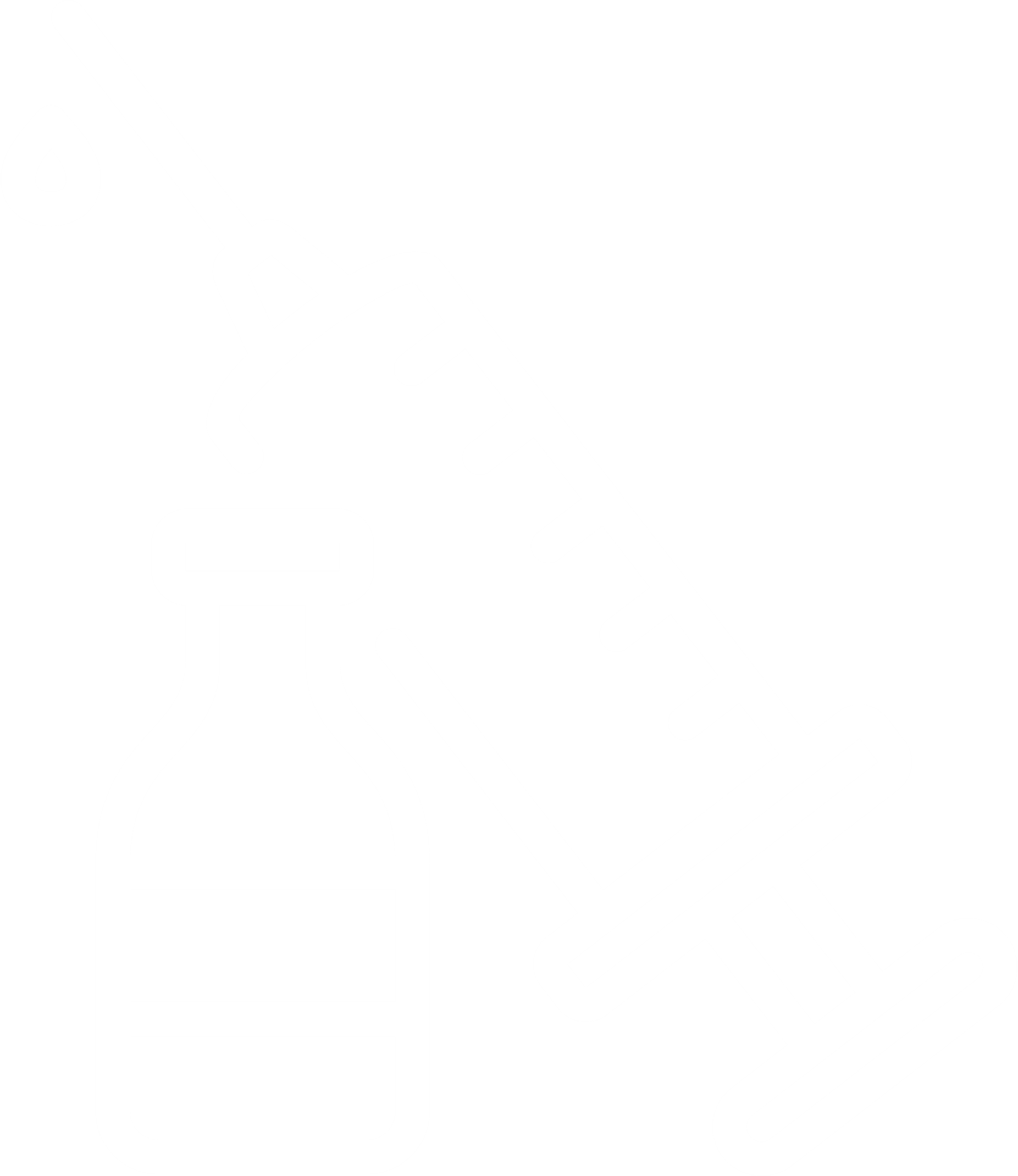 Sarampo6
Infecção viral respiratória com febre e erupção cutânea característica.
Rubéola6
Infecção viral geralmente leve, mas perigosa durante a gravidez, pode causar erupção cutânea e febre baixa.
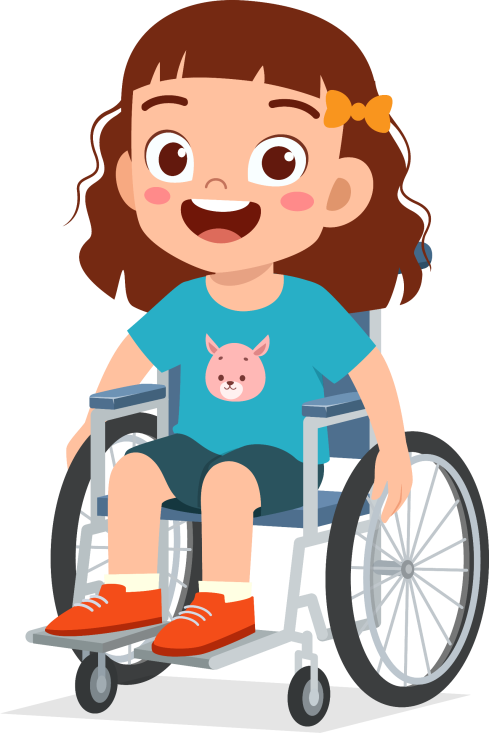 Caxumba6
 Infecção viral que causa inchaço doloroso das glândulas salivares.
Poliomielite6Doença viral que pode causar paralisia e pode ser prevenida pela vacinação.
As principais doenças e vacinas para crianças de 06 a 09 anos
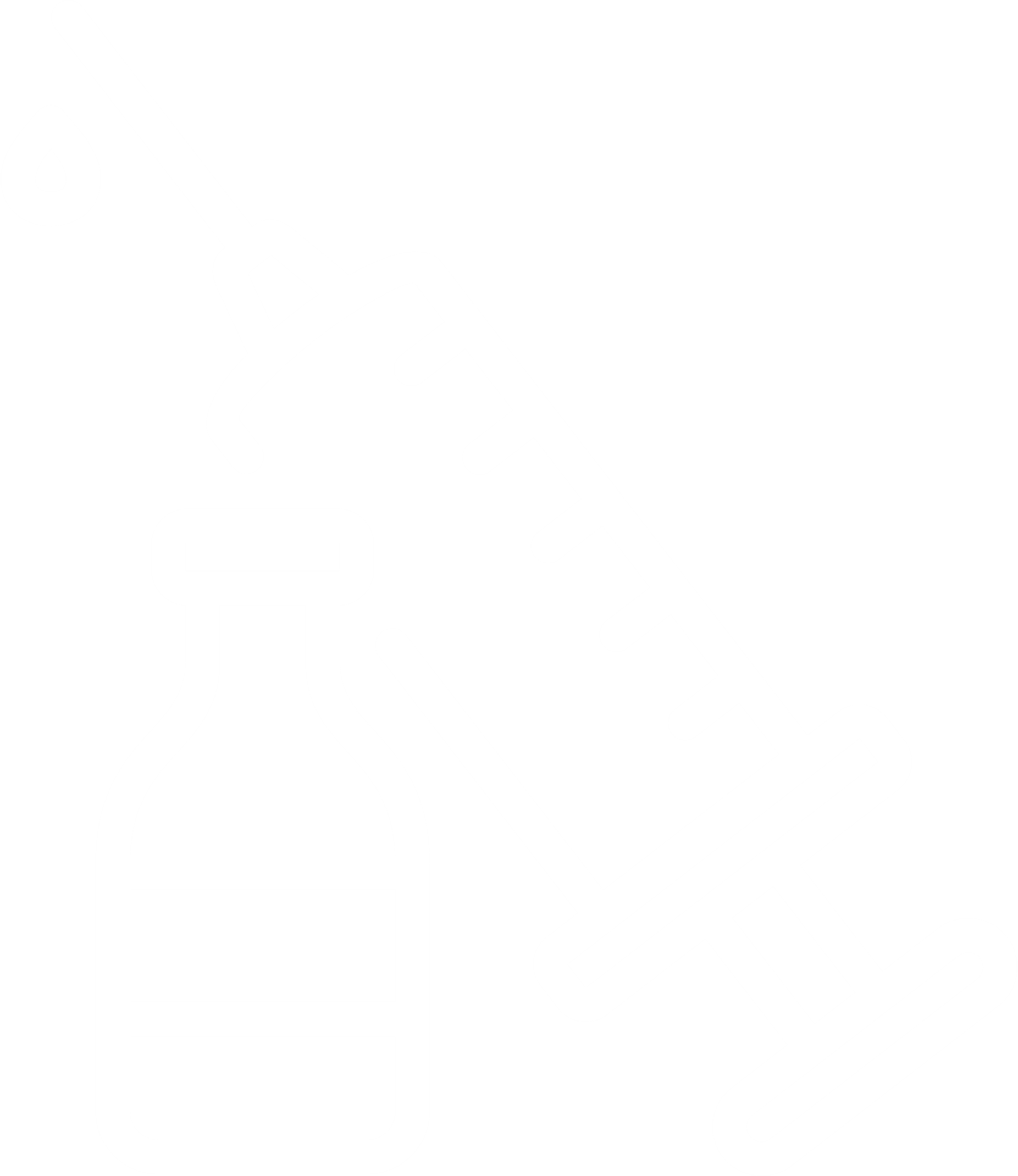 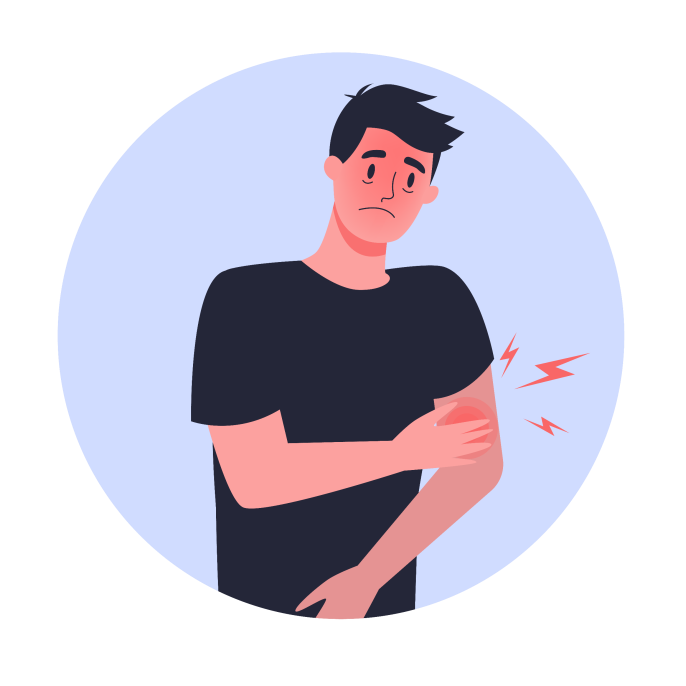 Tétano6
Infecção bacteriana grave que leva a espasmos musculares e rigidez, frequentemente associada a feridas.
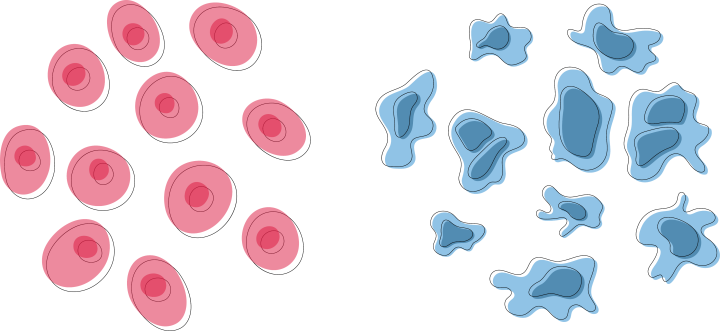 Papilomavírus6
Vírus que pode causar verrugas genitais e está associado a vários tipos de câncer.
As principais doenças e vacinas para crianças de 06 a 09 anos
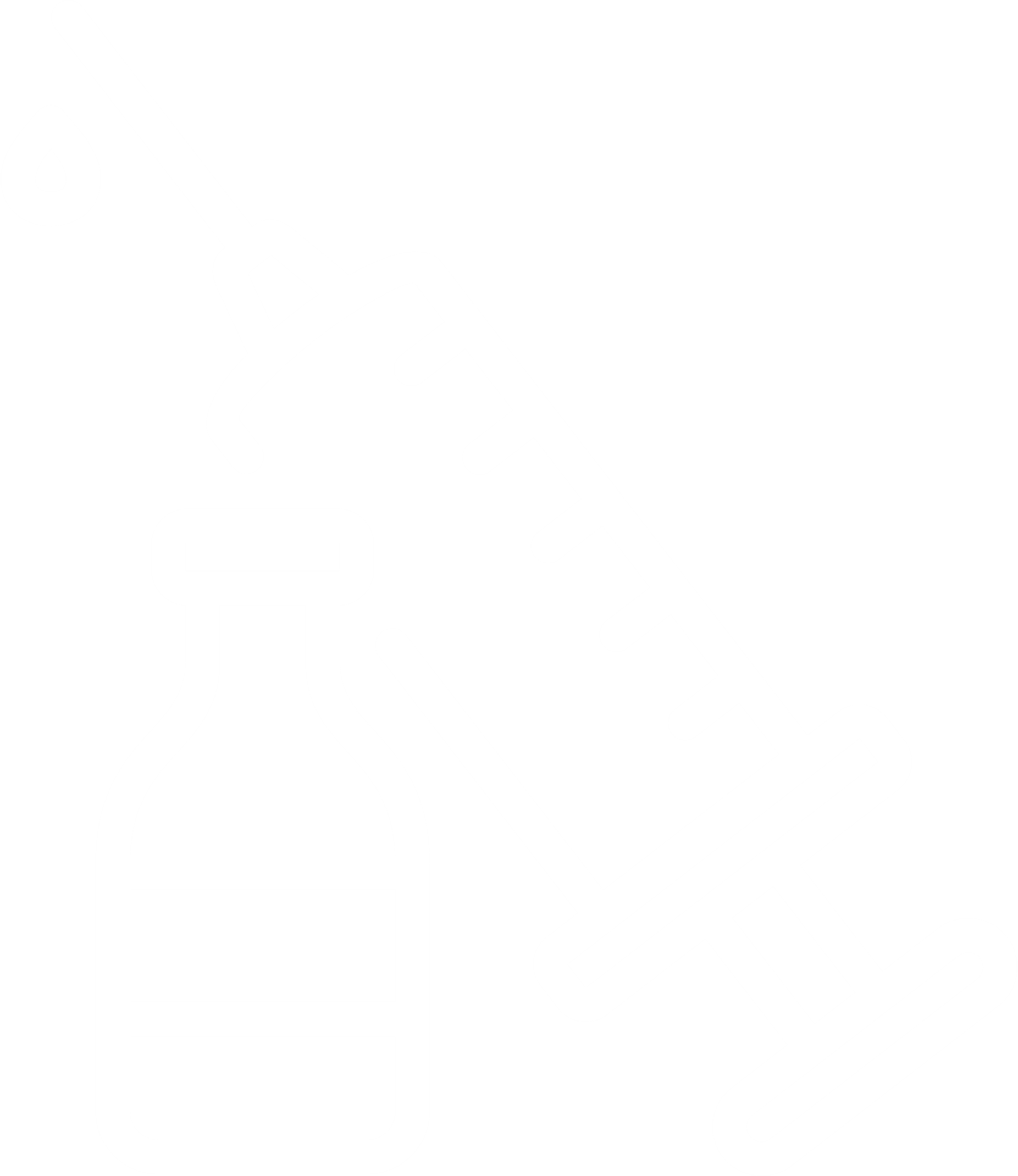 Gripe6
Infecção viral respiratória comum com sintomas como febre, tosse e dores no corpo.
Difteria6
Infecção bacteriana que afeta as membranas mucosas da garganta e com sintomas como febre e calafrios.
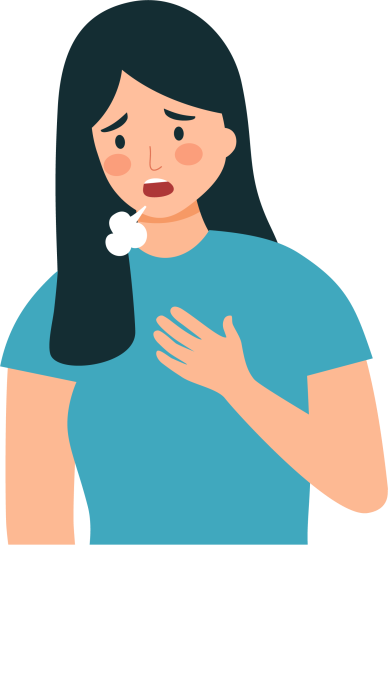 Covid-197
Doença causada pelo coronavírus SARS-CoV-2, apresentando sintomas respiratórios e febre, e se espalha facilmente.
Coqueluche6
Infecção bacteriana do trato respiratório que causa tosse seca e é altamente contagiosa.
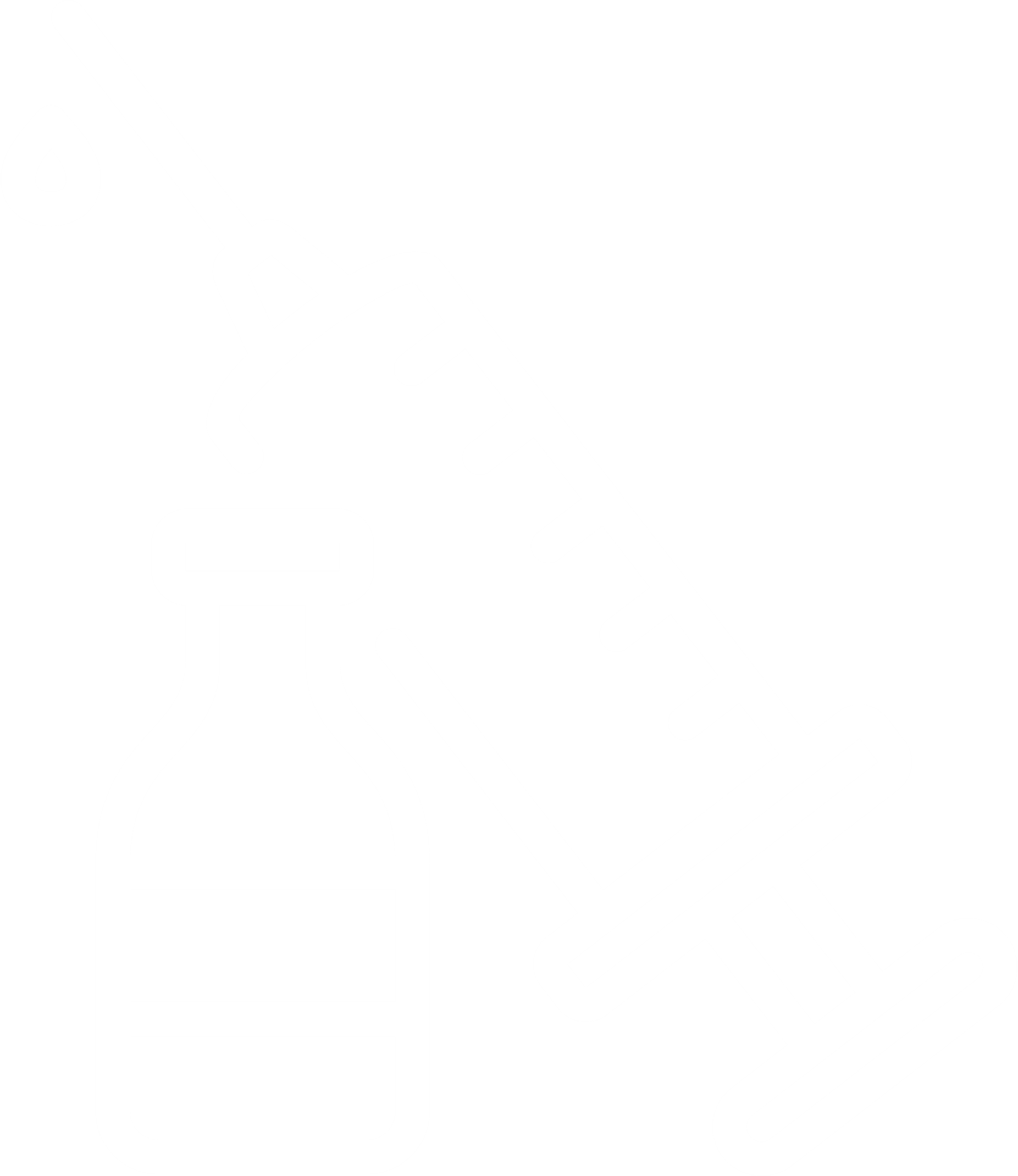 Mas como proteger todo mundo?
Proteção coletiva
Quando boa parte da população estiver imunizada, o agente patogênico tem dificuldade em circular.4

Por isso, quanto mais pessoas forem vacinadas, menor a probabilidade de as pessoas que não podem ser protegidas pelas vacinas correrem o risco de ficarem expostas aos agentes patogênicos perigosos.4

A isso chama-se imunidade de grupo.4
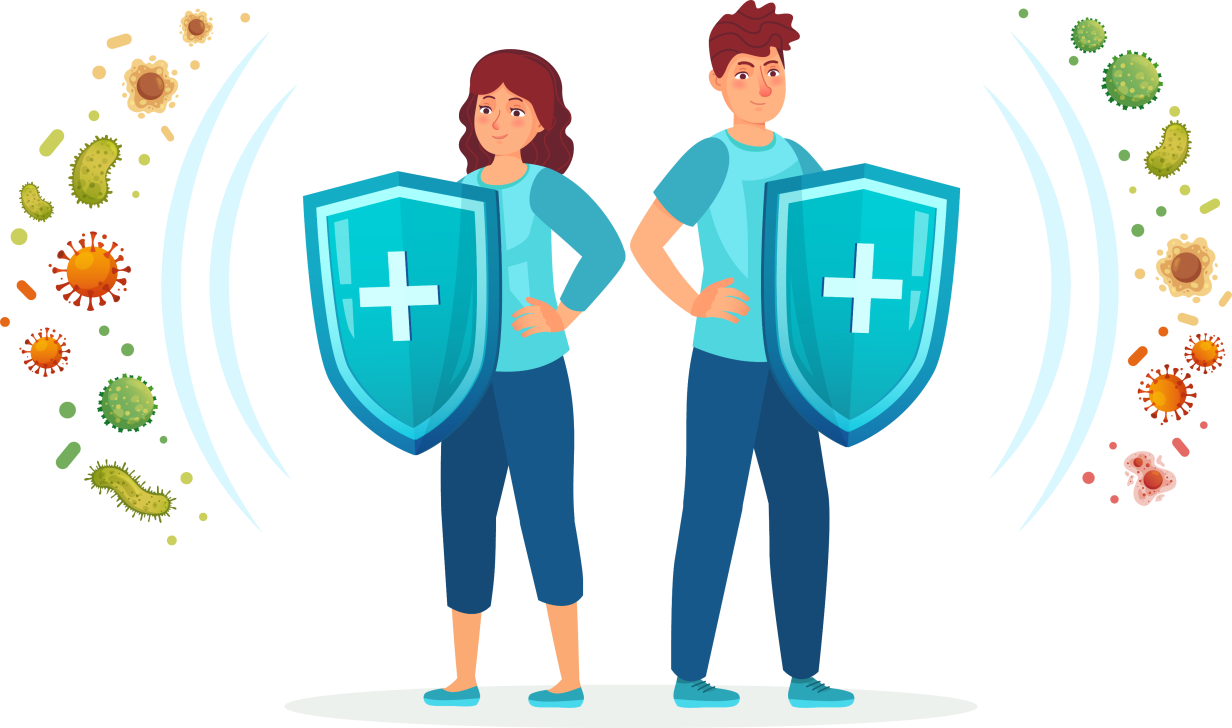 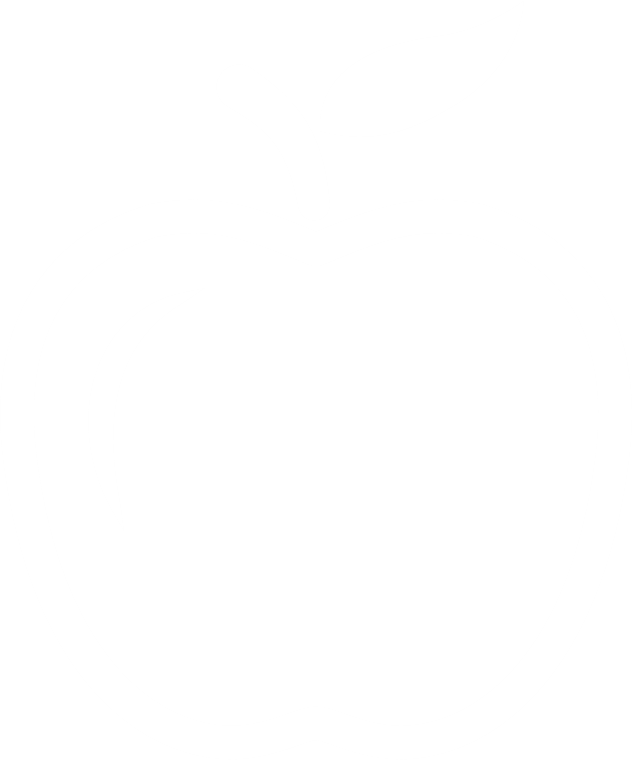 A importância da alimentação saudável
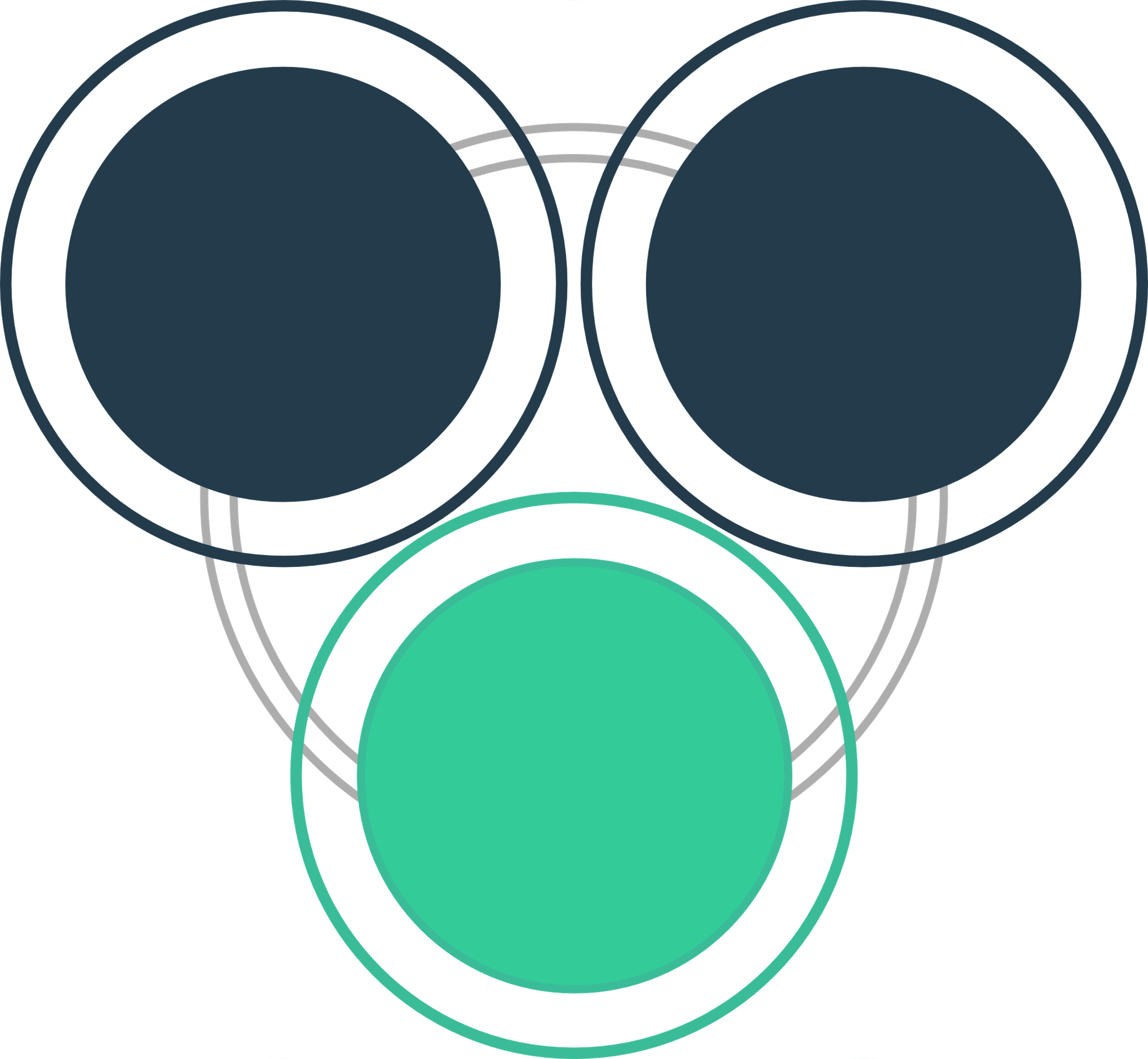 Bem-estar mental3
Vacinação2
Alimentação 
saudável1
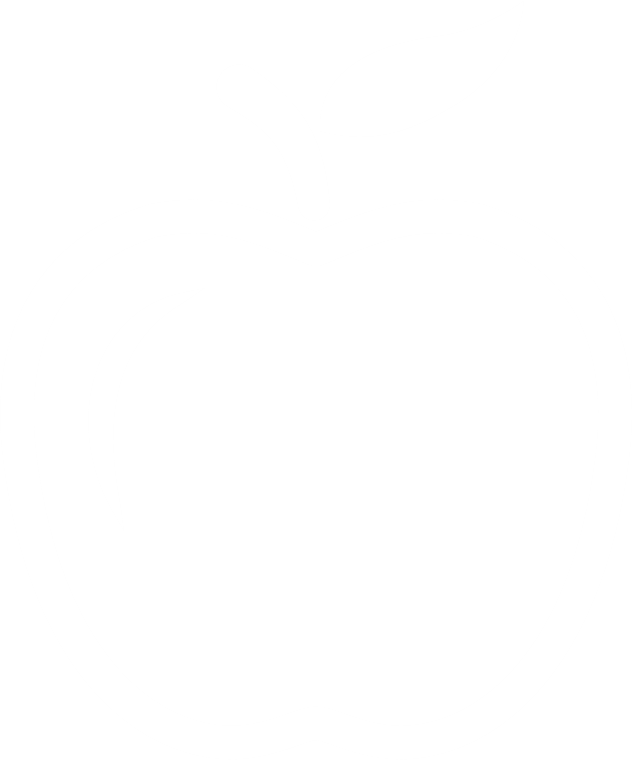 Nutrição infantil
Como estão nossas crianças?
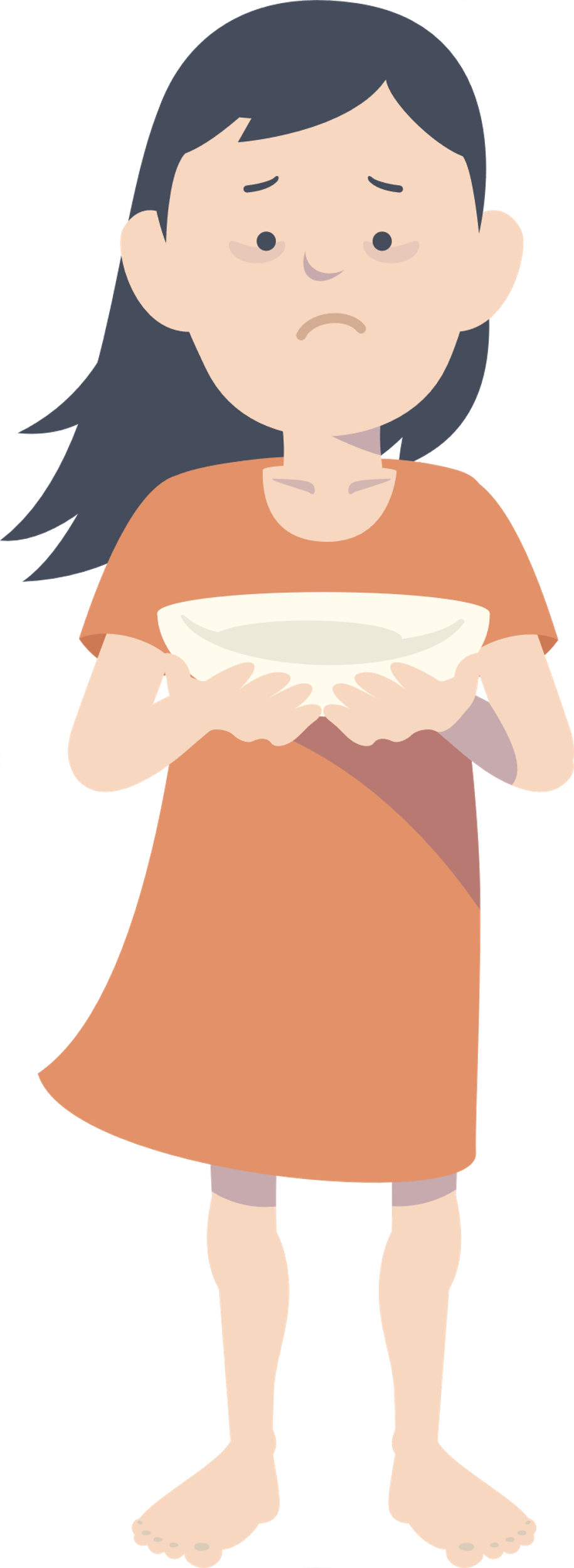 Até 31,8% das crianças e adolescentes com idades entre 2 e 19 anos estão com sobrepeso ou obesos.1
Ao mesmo tempo, muitas lutam contra a desnutrição.1
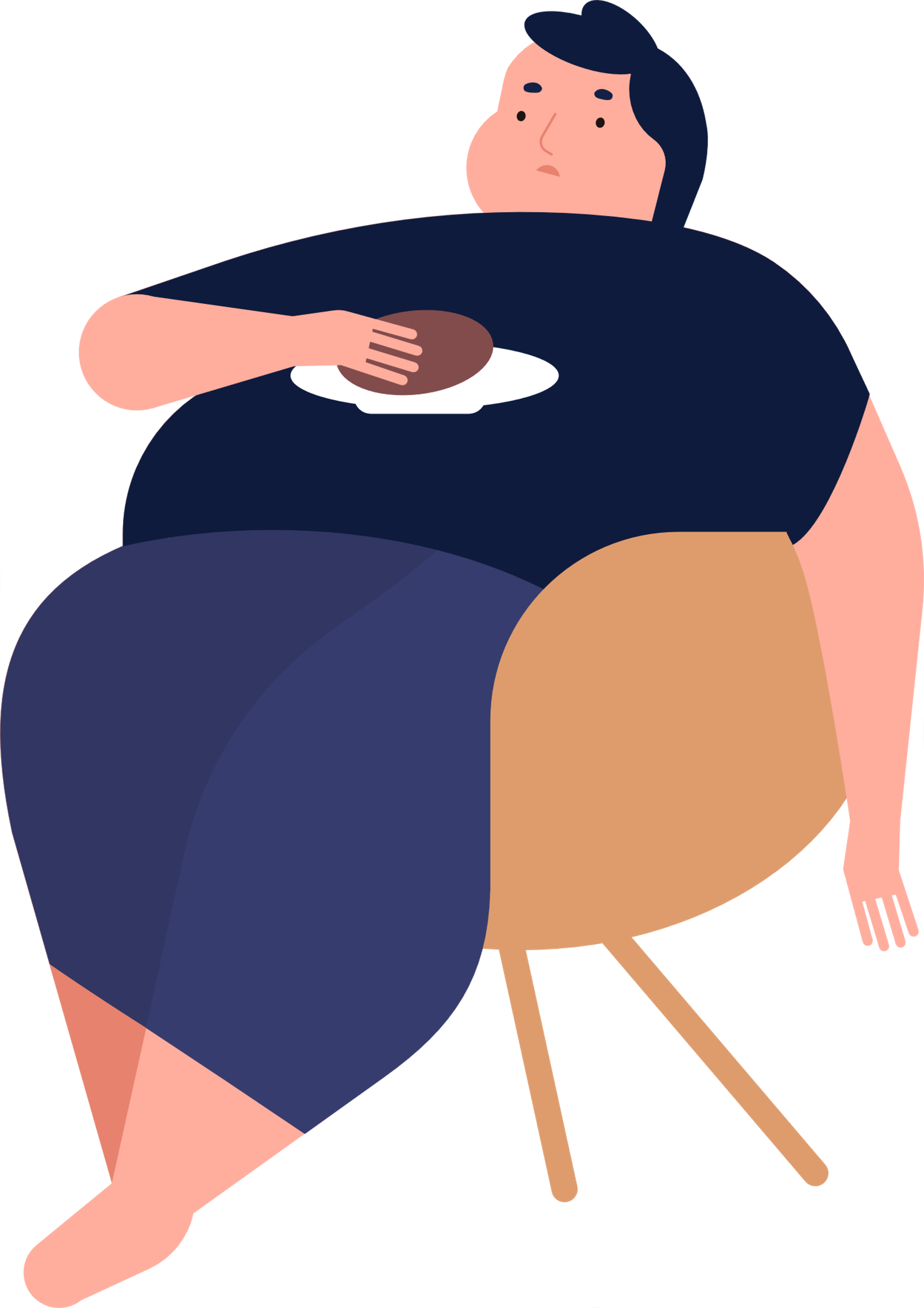 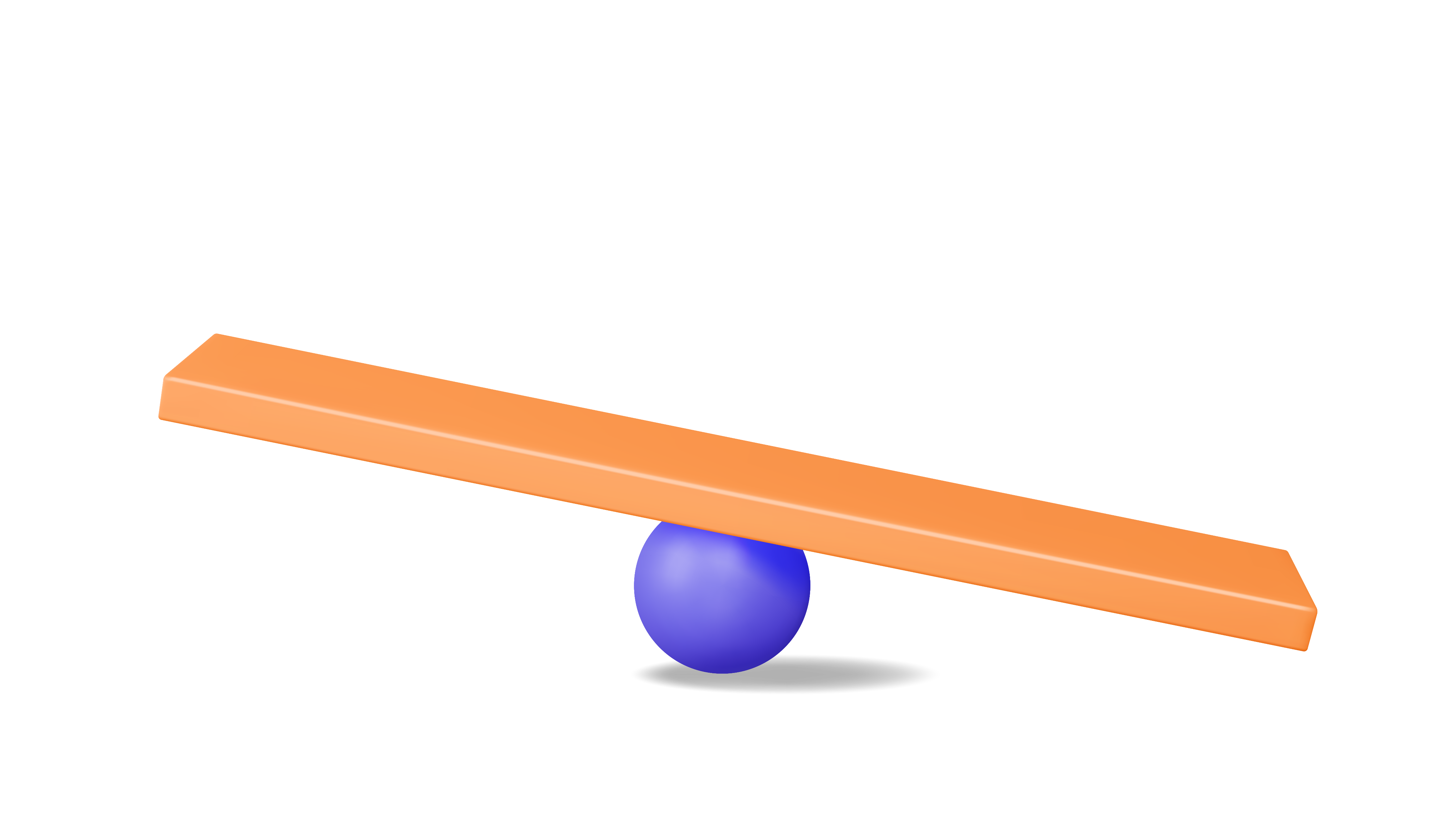 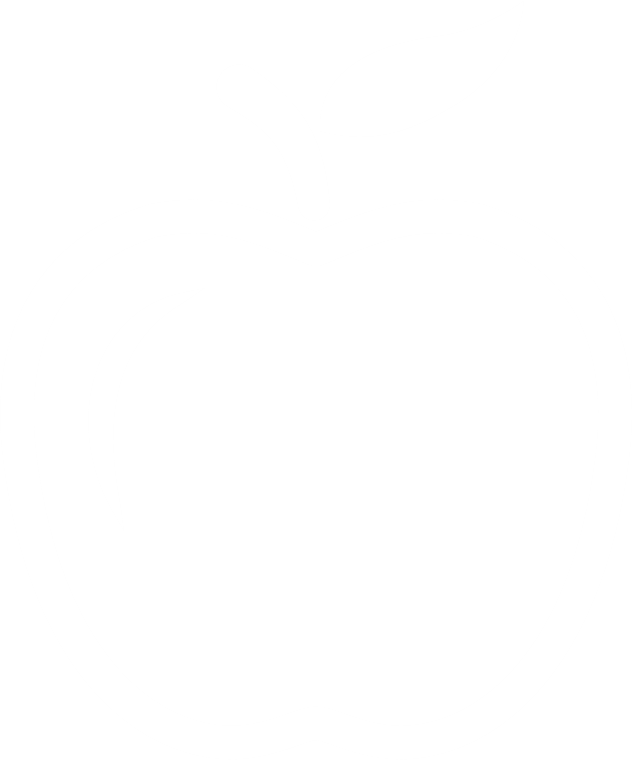 Os impactos de uma boa nutrição
Nas crianças, uma alimentação saudável auxilia na prevenção de deficiências e facilita o desenvolvimento e o bom funcionamento dos sistemas fisiológicos em todo o corpo.1

 Além disso, a nutrição adequada melhora a função cognitiva e o desempenho escolar, melhora a autoestima e a resiliência, e diminui o risco de doenças.1
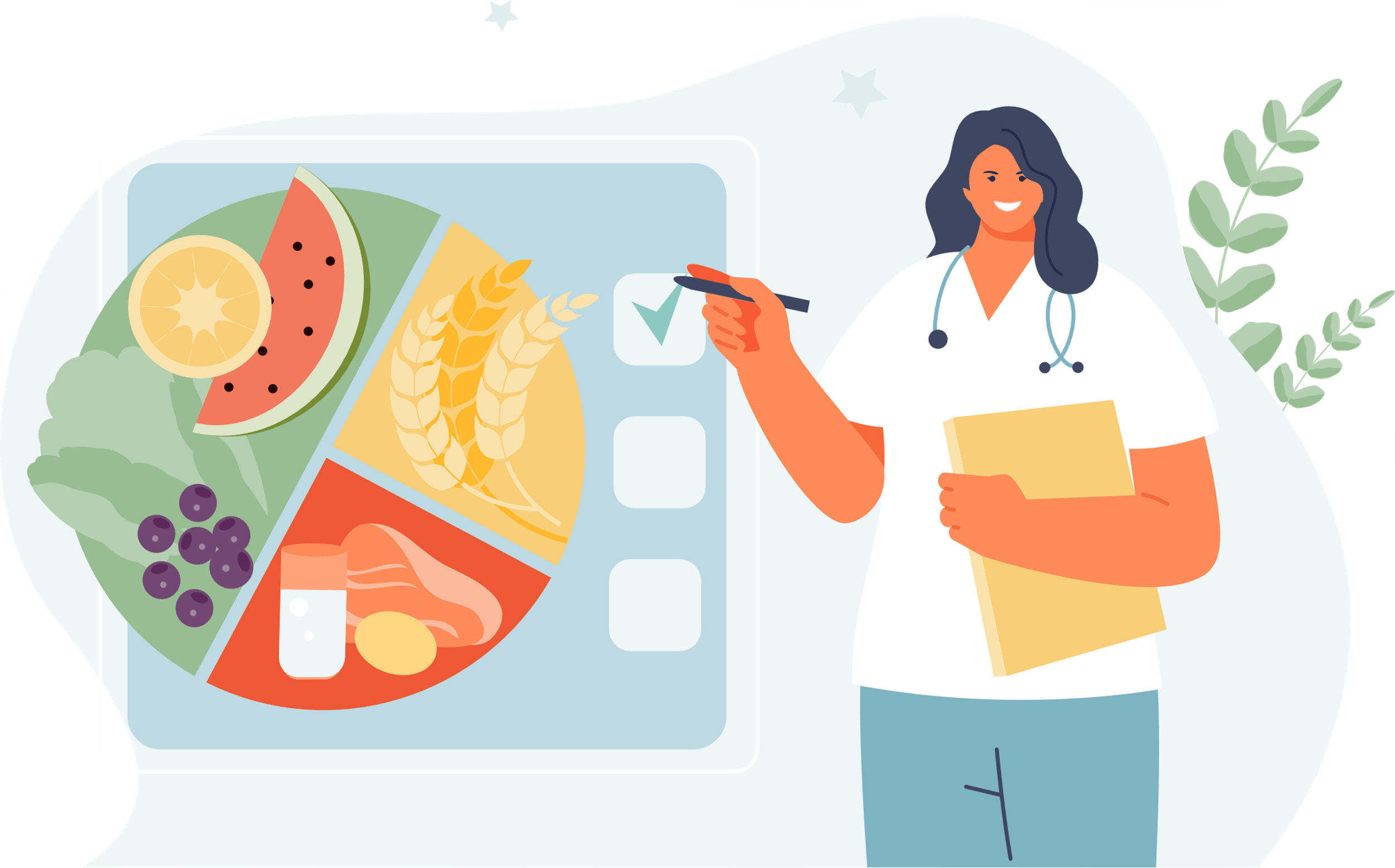 Fornecer apoio nutricional a crianças e famílias não precisa ser difícil.
Podemos começar educando as crianças e as famílias sobre os benefícios de uma alimentação saudável.1
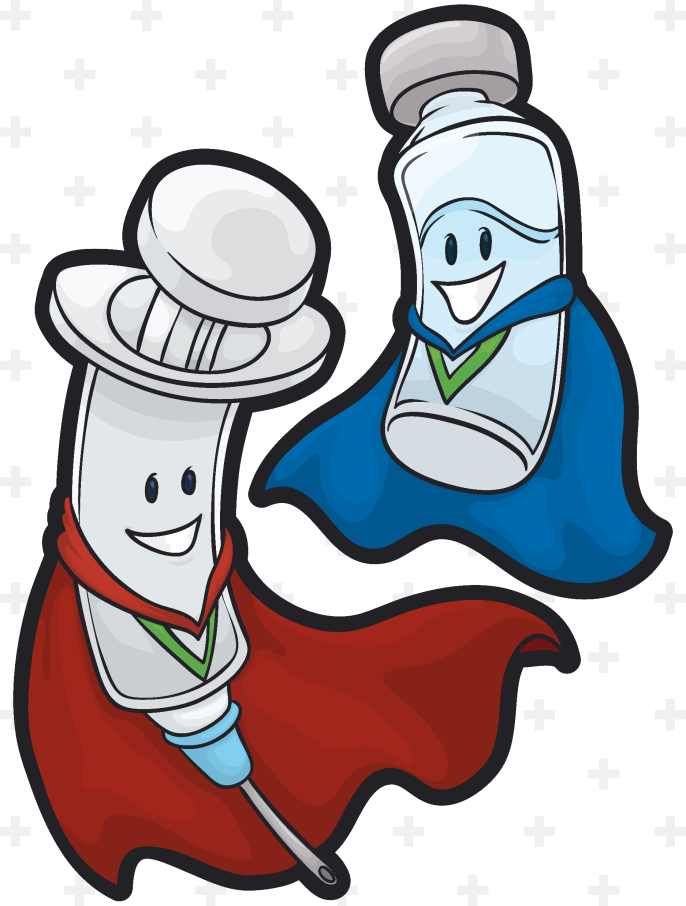 Com isso em mente, contribuímos com uma infância saudável a todos.
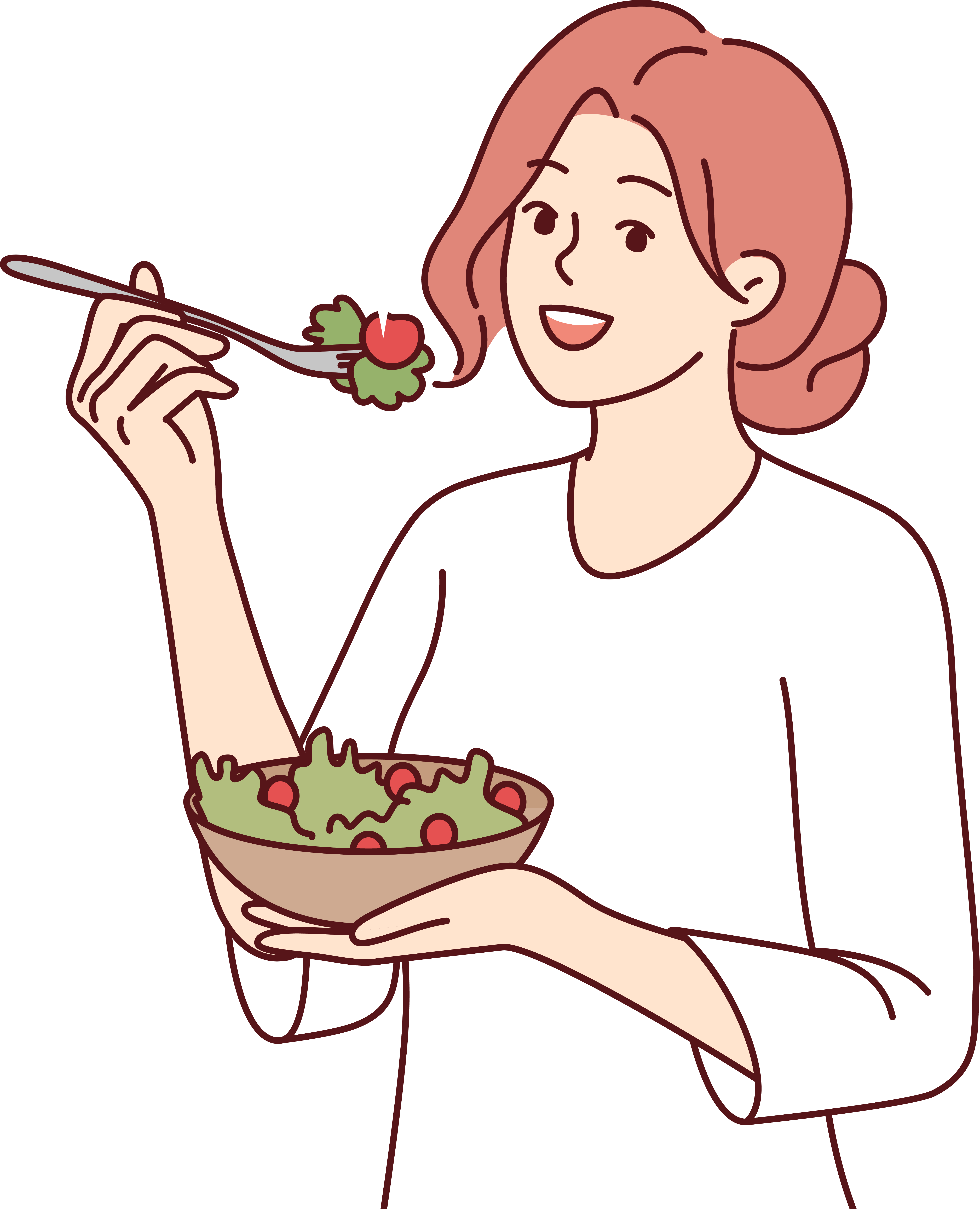 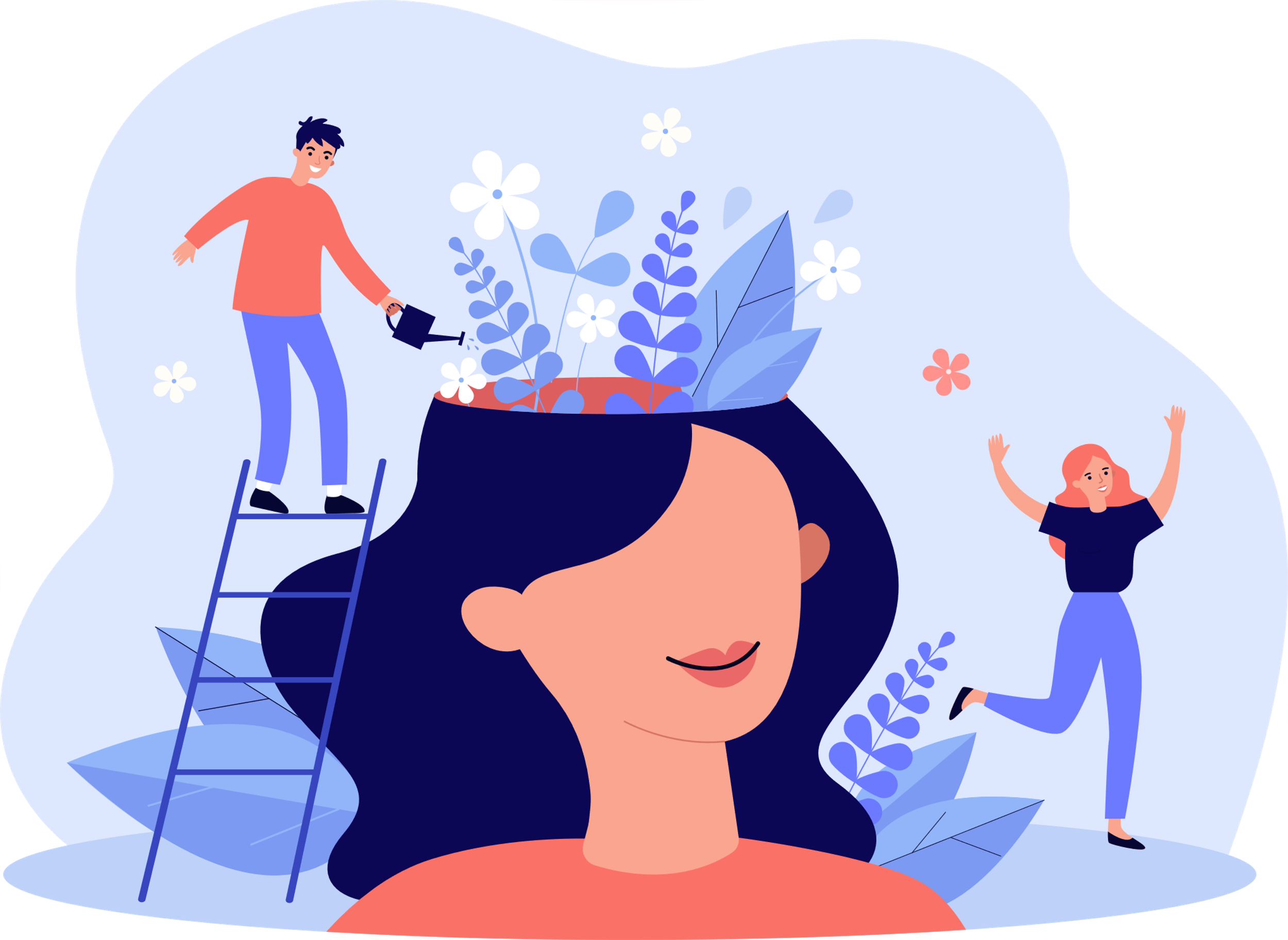 Referências
Persch AC, Lamb AJ, Metzler CA, Fristad MA. Healthy habits for children: leveraging existing evidence to demonstrate value. Am J Occup Ther. 2015 Jul-Aug;69(4):6904090010p1-5. 
Doherty TM, Del Giudice G, Maggi S. Adult vaccination as part of a healthy lifestyle: moving from medical intervention to health promotion. Ann Med. 2019 Mar;51(2):128-140. 
UNICEF. Saúde mental infantil. 2023. Acesso em abr/2024. Disponível em: <https://www.unicef.org/brazil/blog/saude-mental-infantil>
OMS. Como funcionam as vacinas. Disponível em: https://www.who.int/pt/news-room/feature-stories/detail/how-do-vaccines-work. Acesso em Jun.2024
Sociedade Brasileira de Imunizações. Família Sbim. Disponível em https://familia.sbim.org.br/. Acesso em jan/2024.
Sociedade Brasileira de Imunizações. Imunização: tudo o que você sempre quis saber. 4ª ed. Rio de Janeiro, 2020. Disponível em https://sbim.org.br/images/books/imunizacao-tudo-o-que-voce-sempre-quis-saber-200923.pdf acesso em jan/2024.
Lorenz C, Ferreira PM, Masuda ET, Lucas PCC, Palasio RGS, Nielsen L, et al. COVID-19 no estado de São Paulo: a evolução de uma pandemia. Rev Bras Epidemiol. 2021;24.
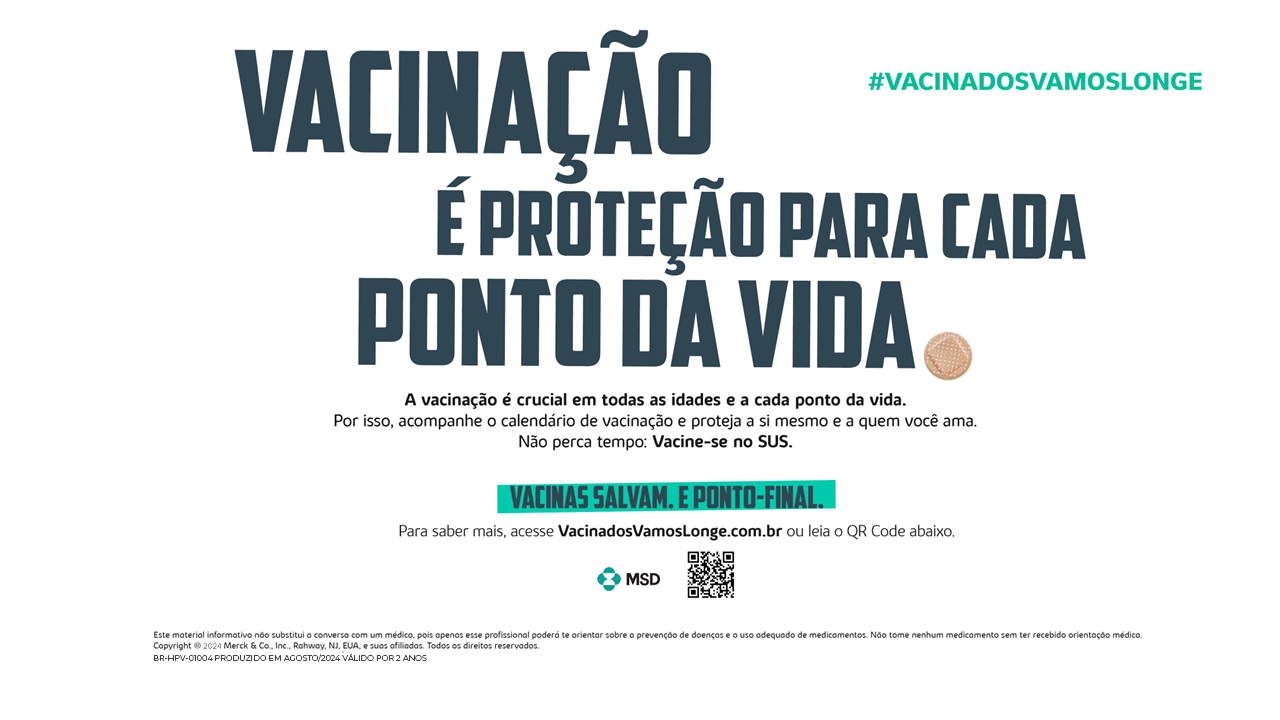